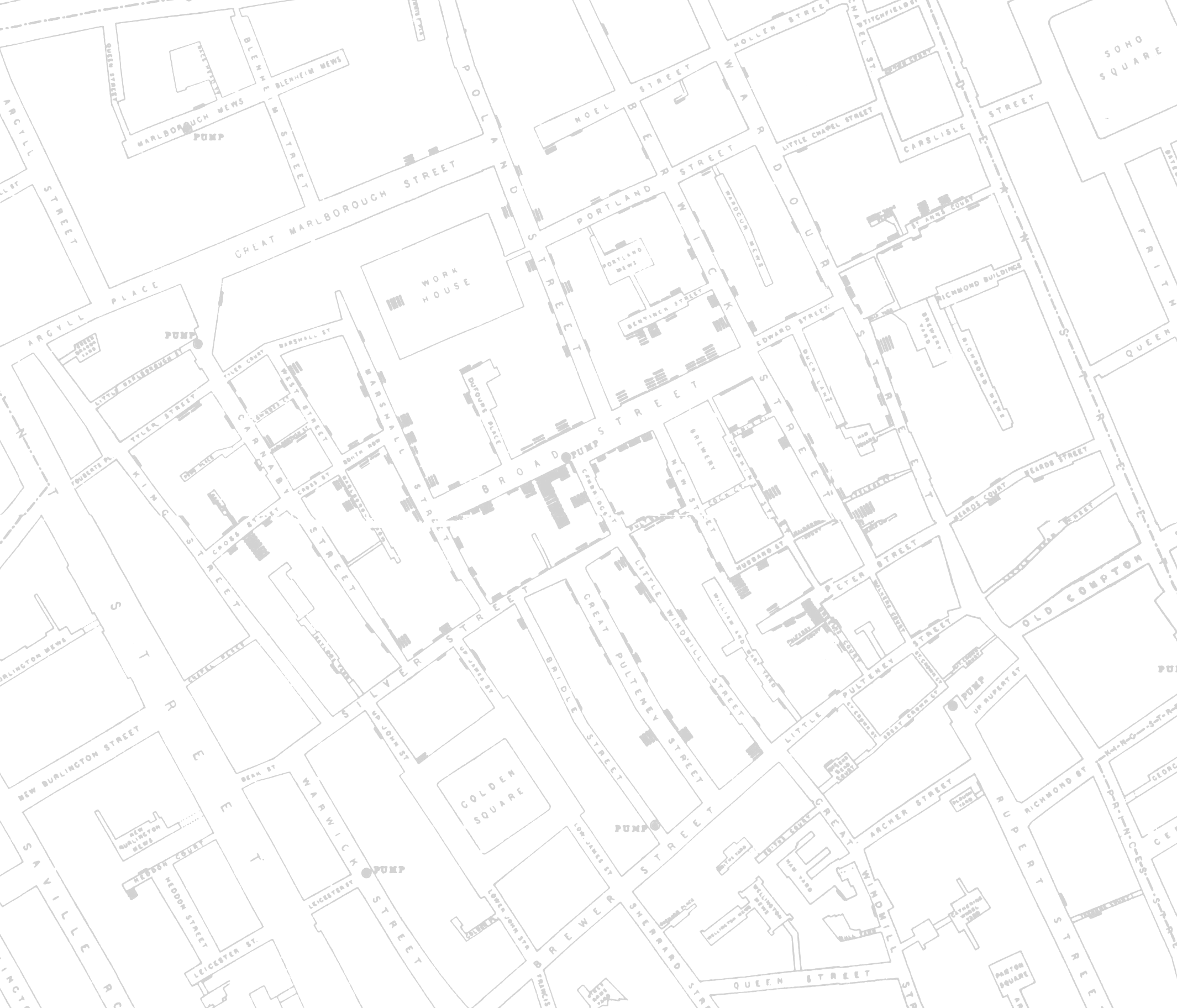 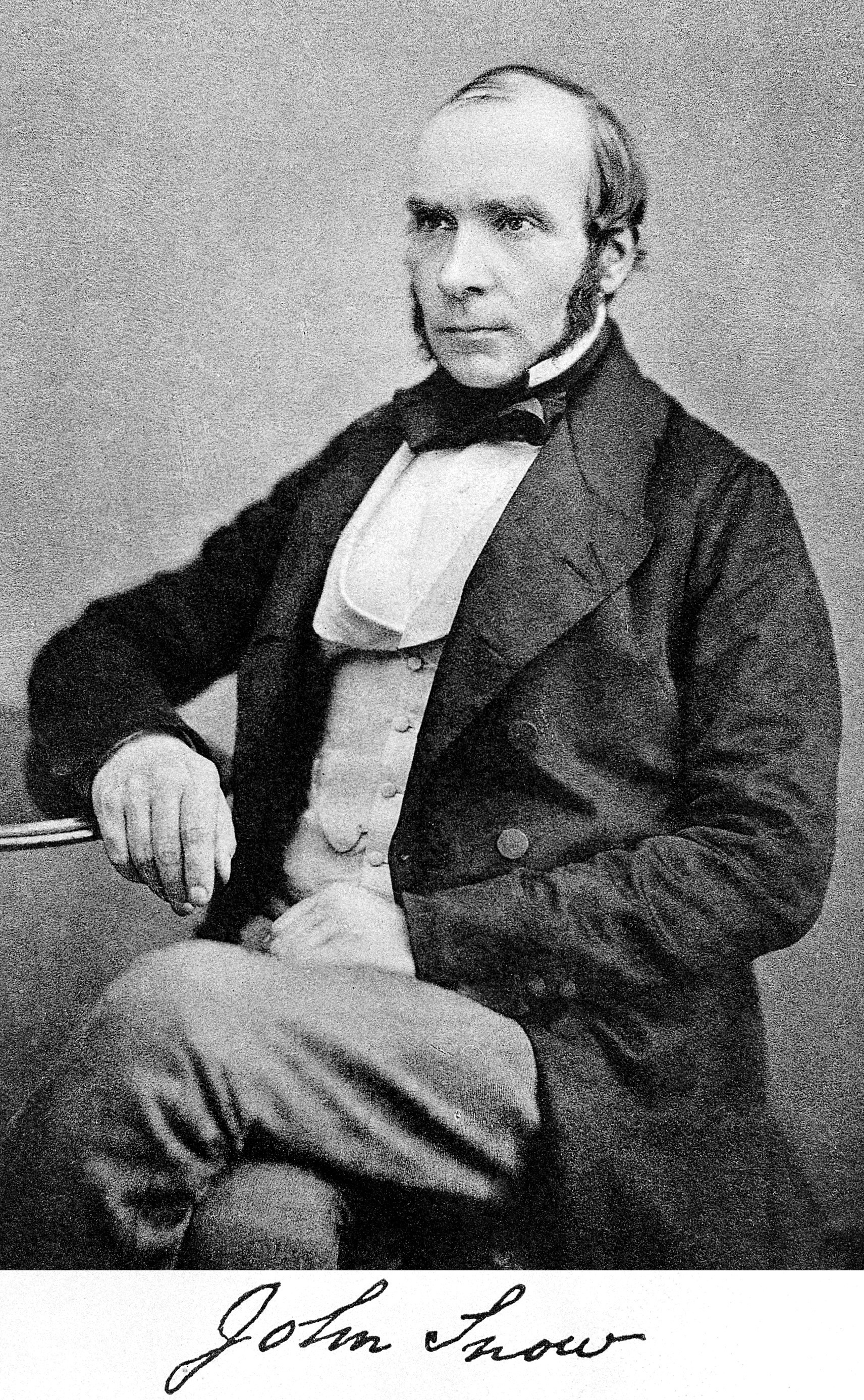 John Snow in the
21st century
Robin Wilson

@sciremotesense
www.rtwilson.com/academic
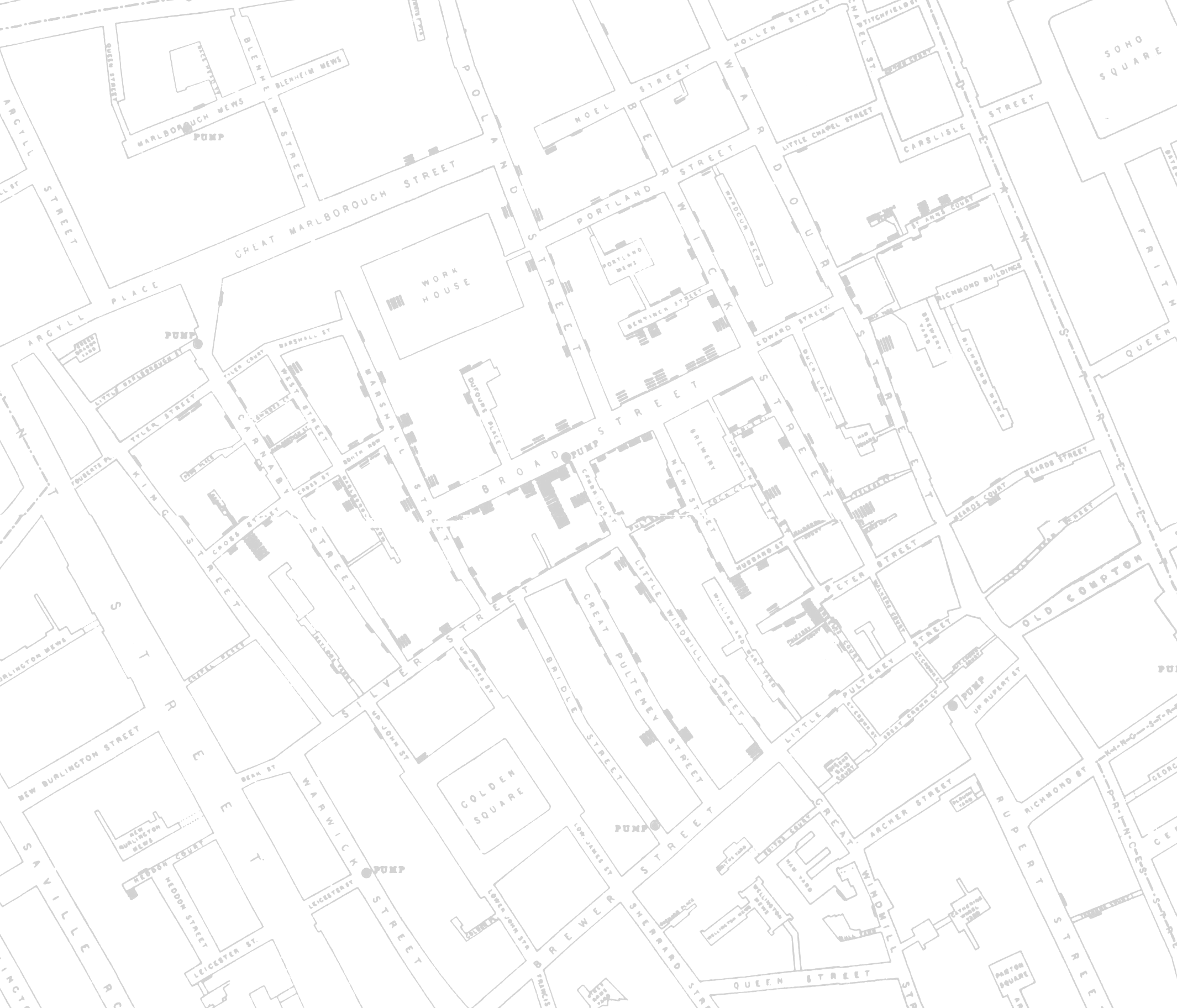 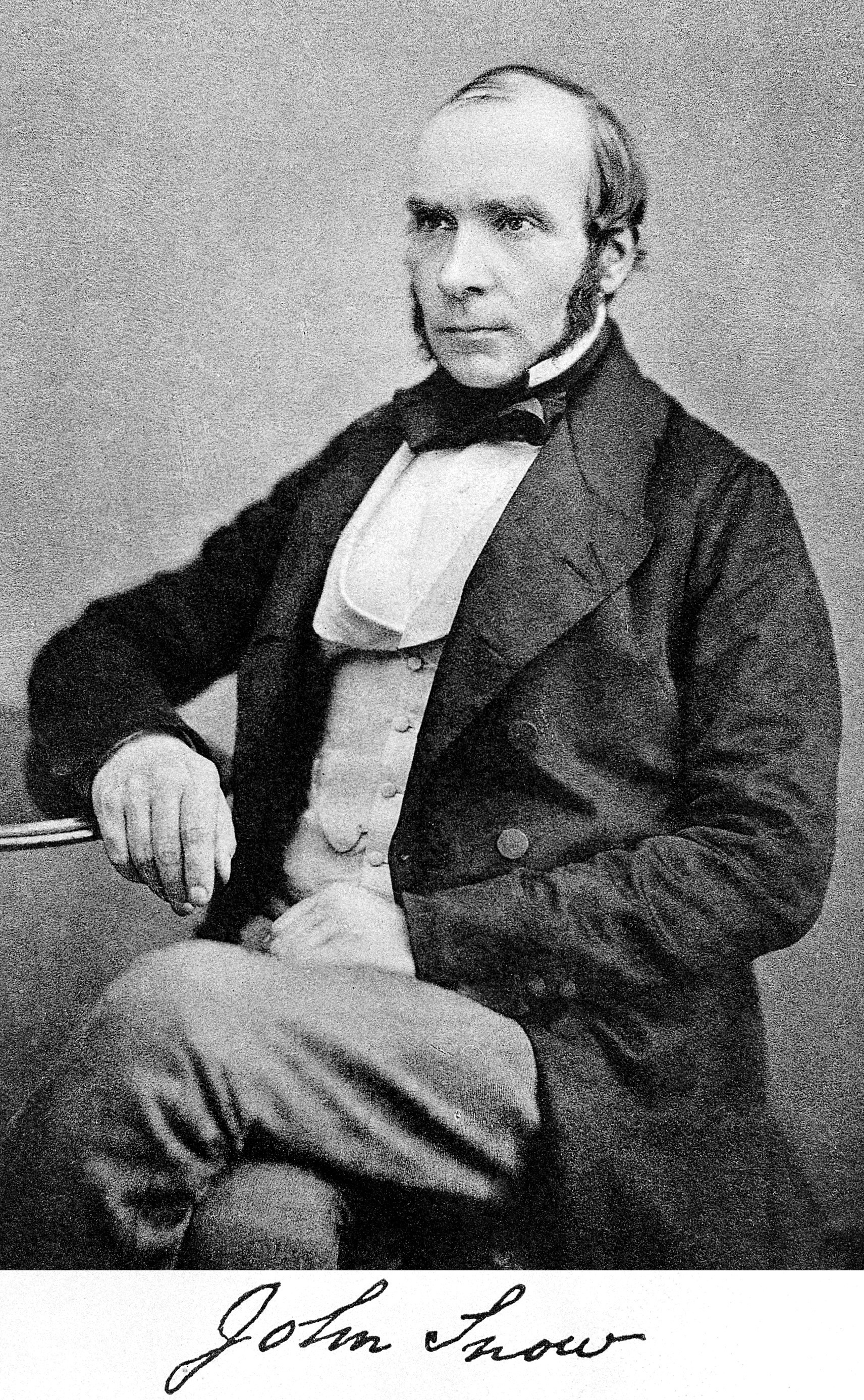 John Snow in the
21st century
Dr?
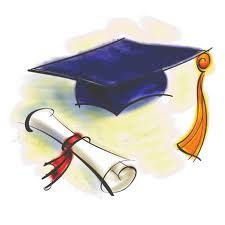 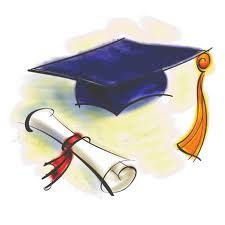 Robin Wilson

@sciremotesense
www.rtwilson.com/academic
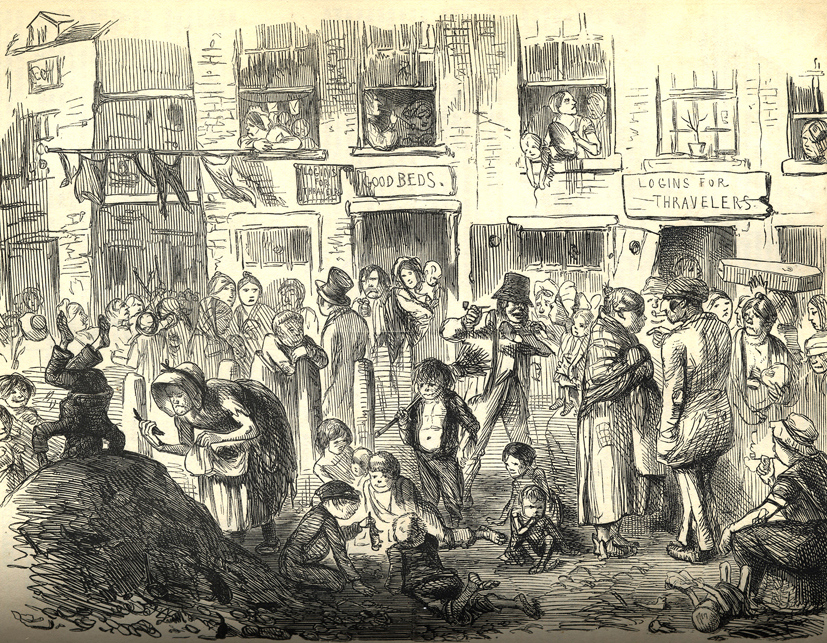 Story
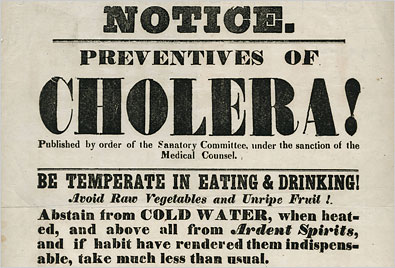 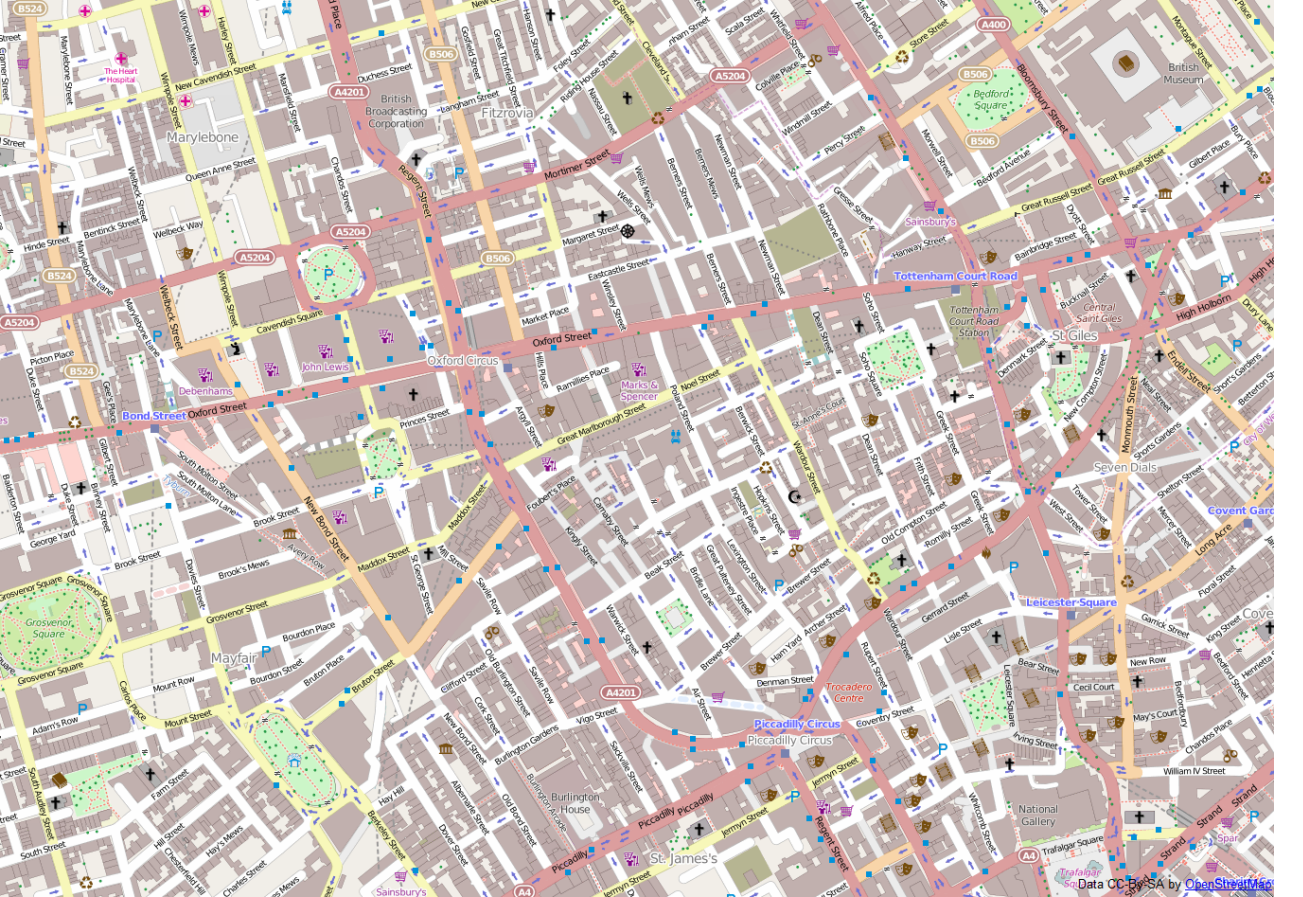 UCL
1854
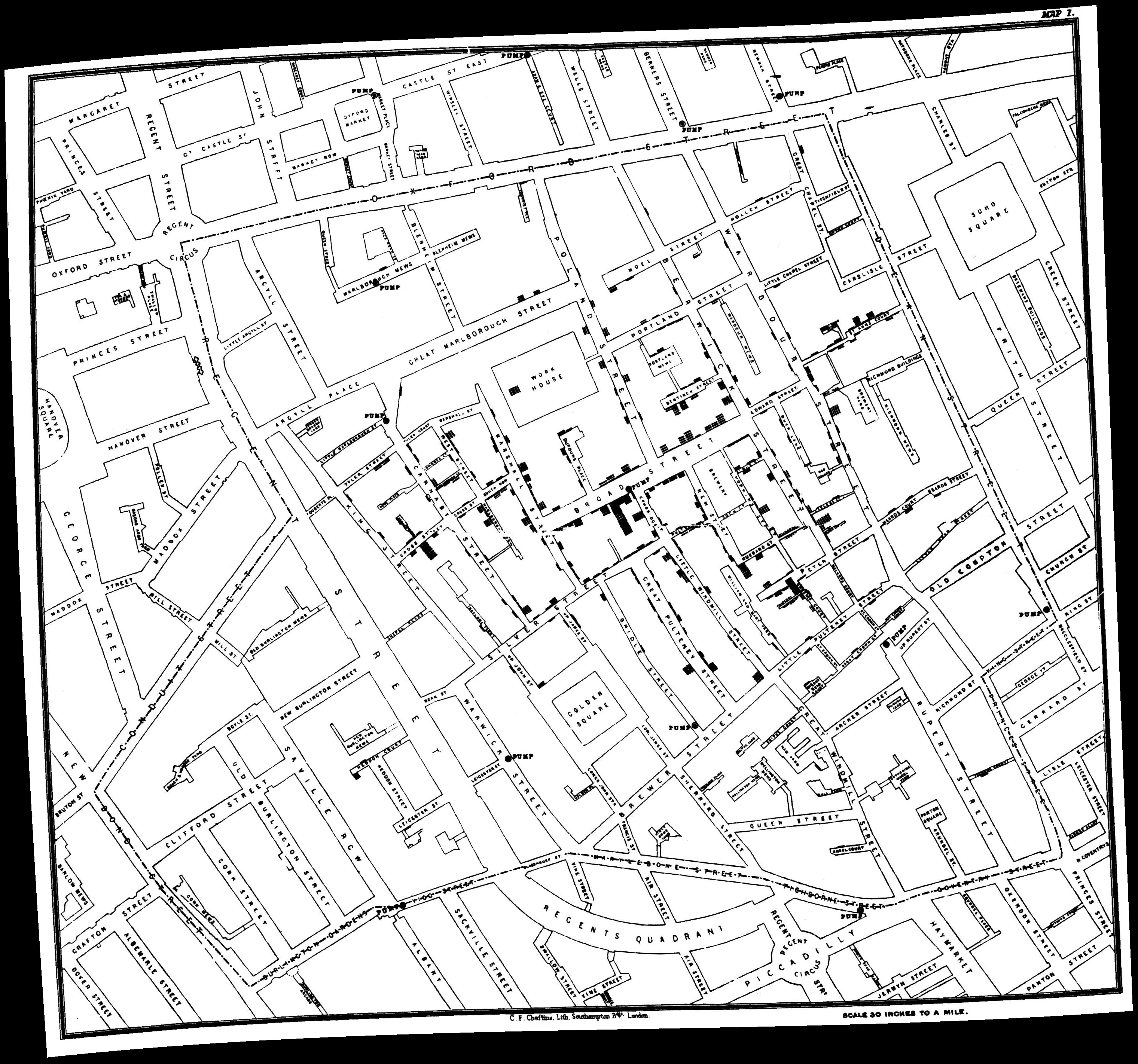 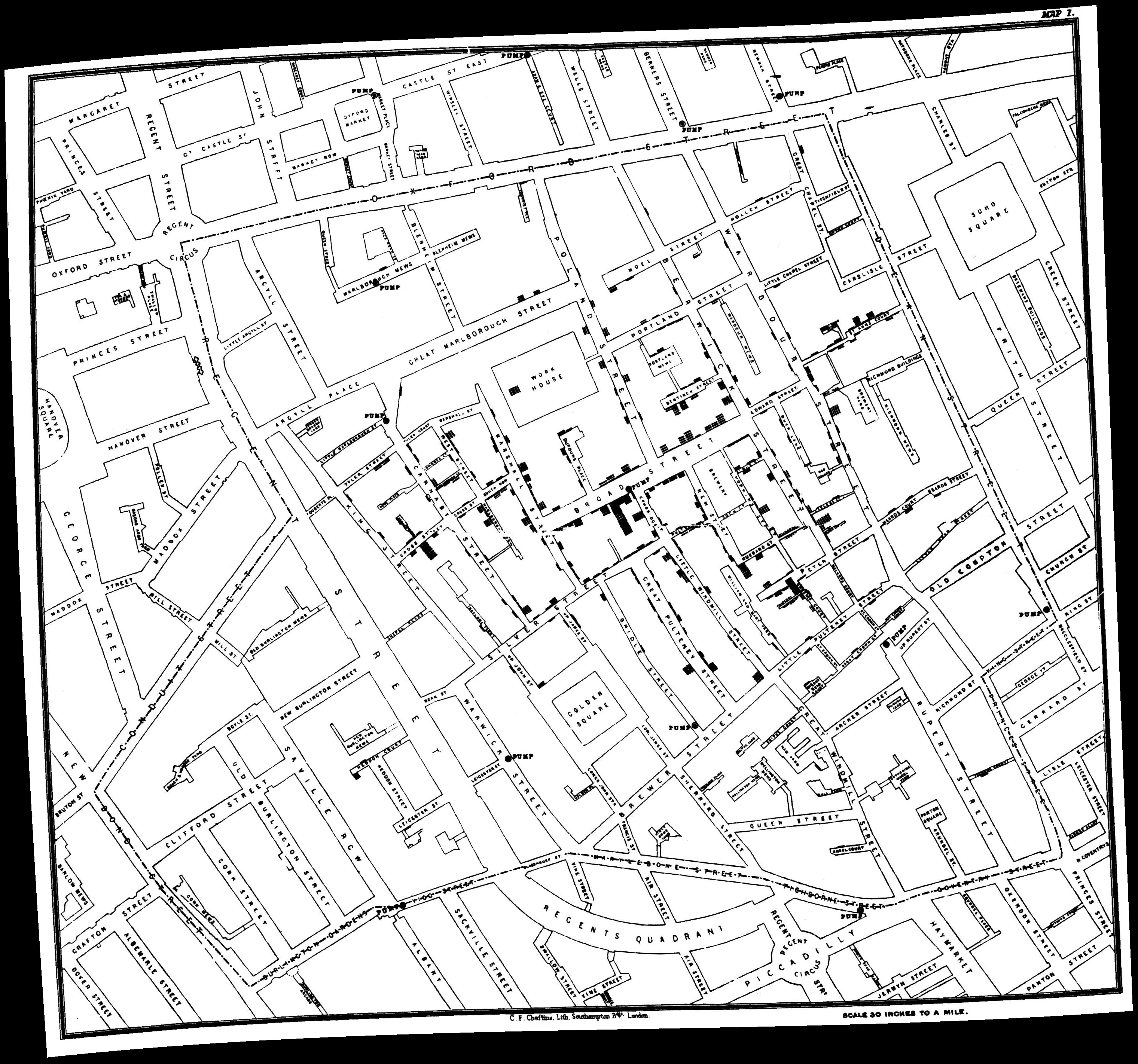 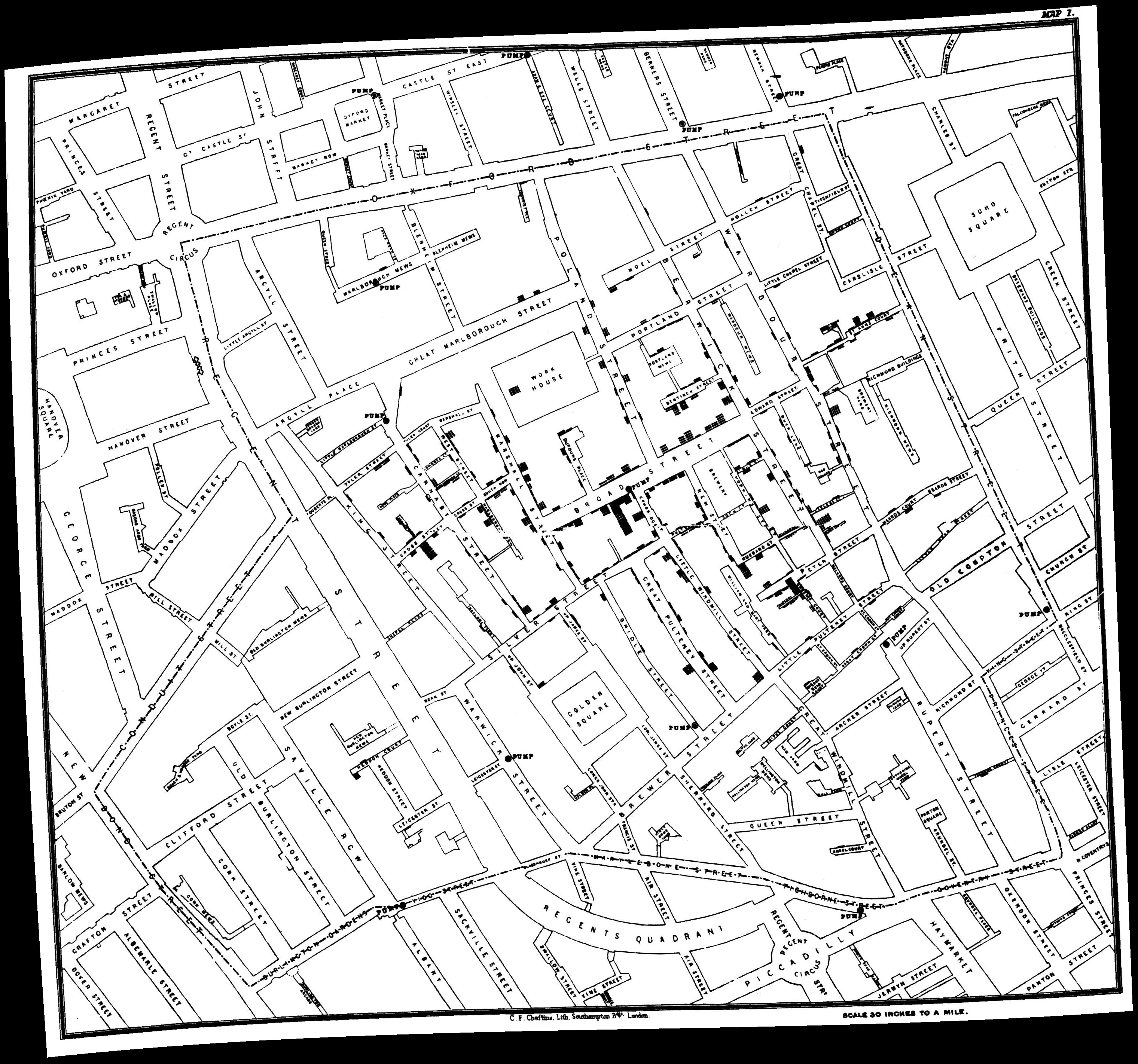 500 deaths
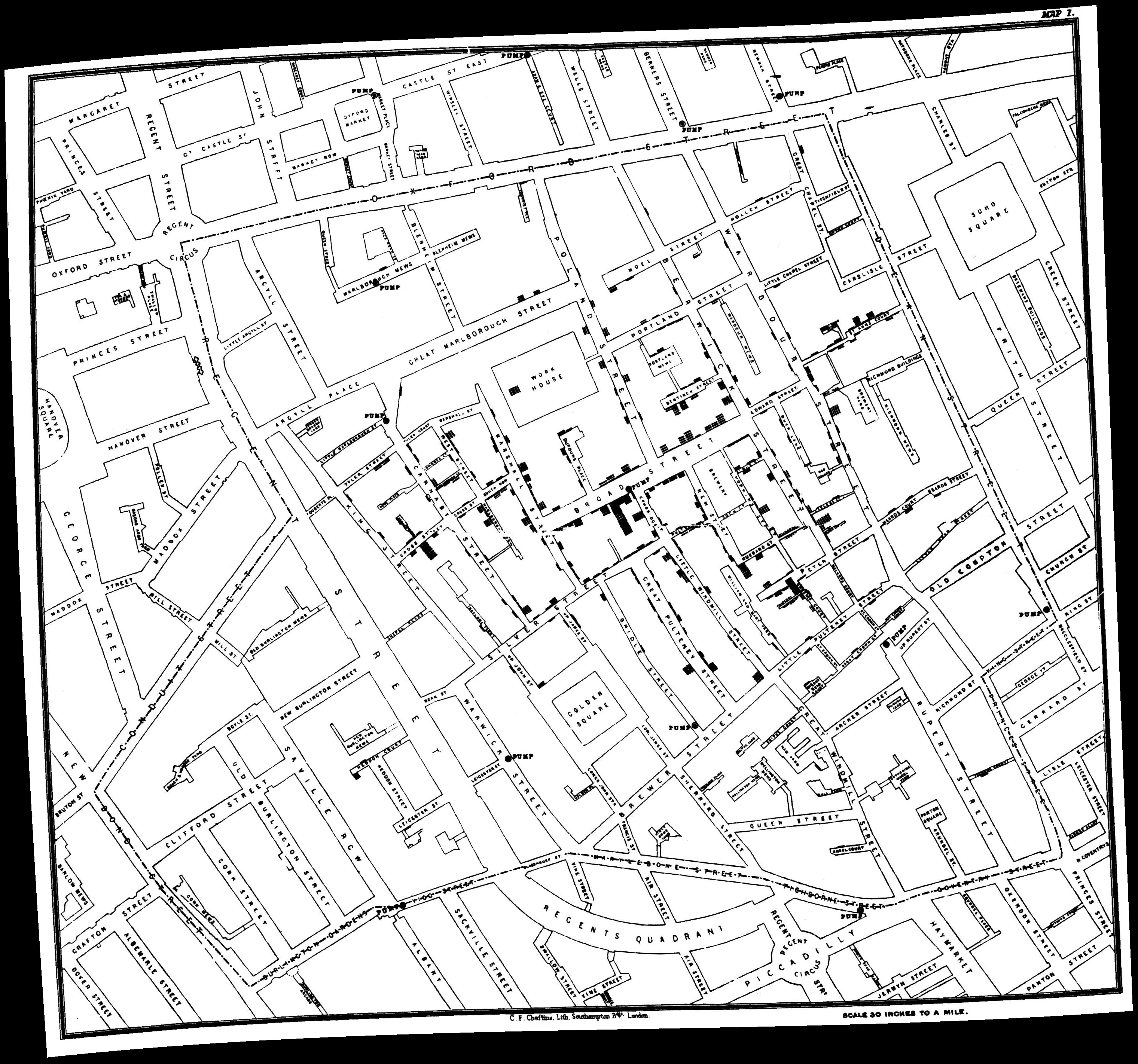 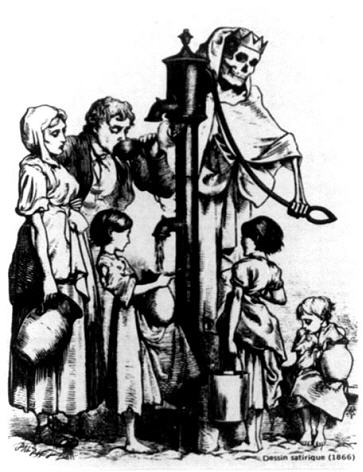 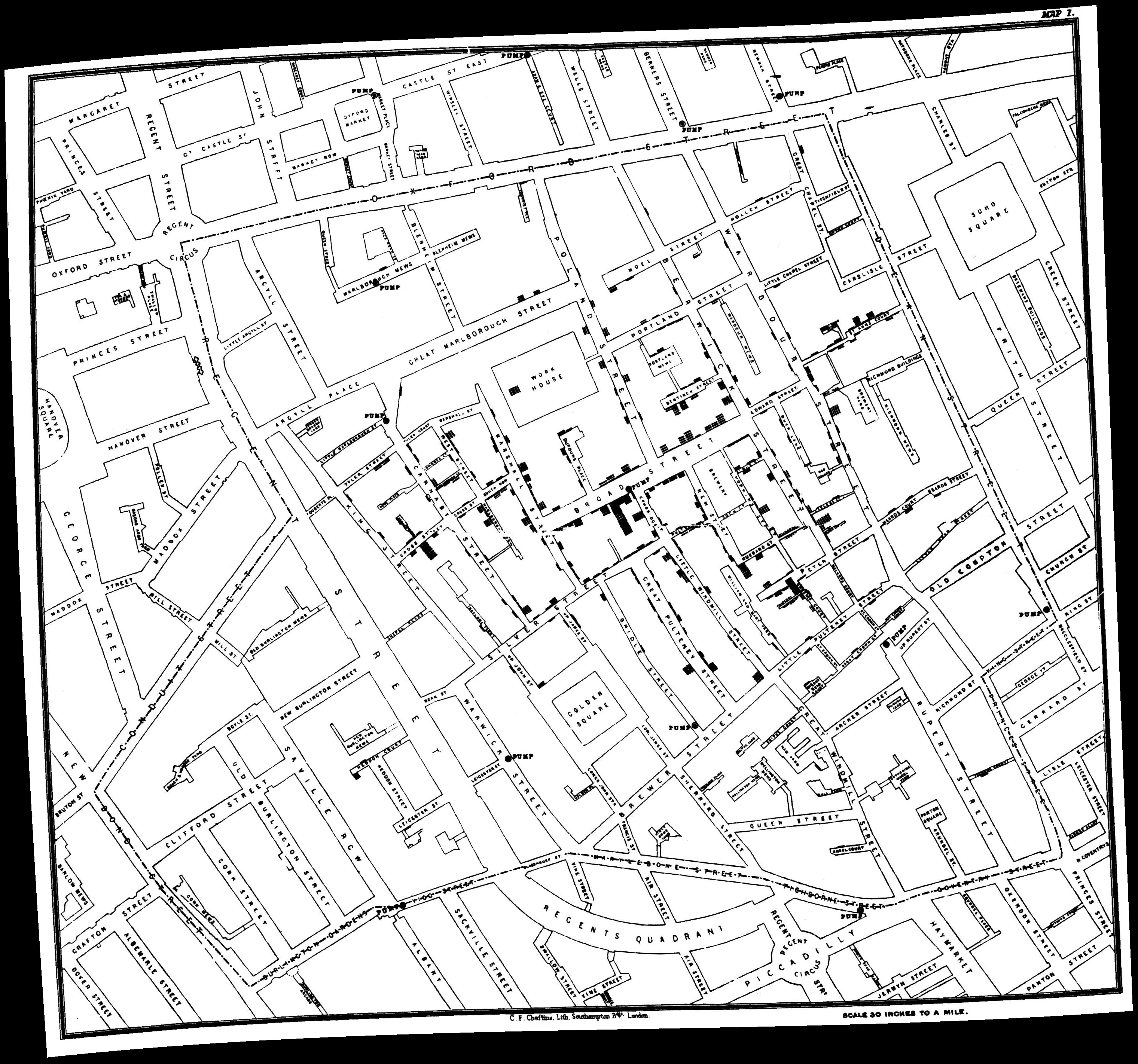 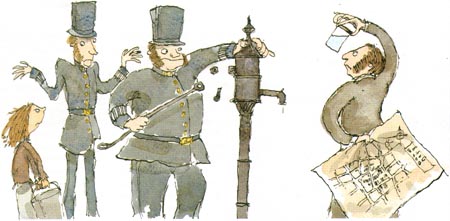 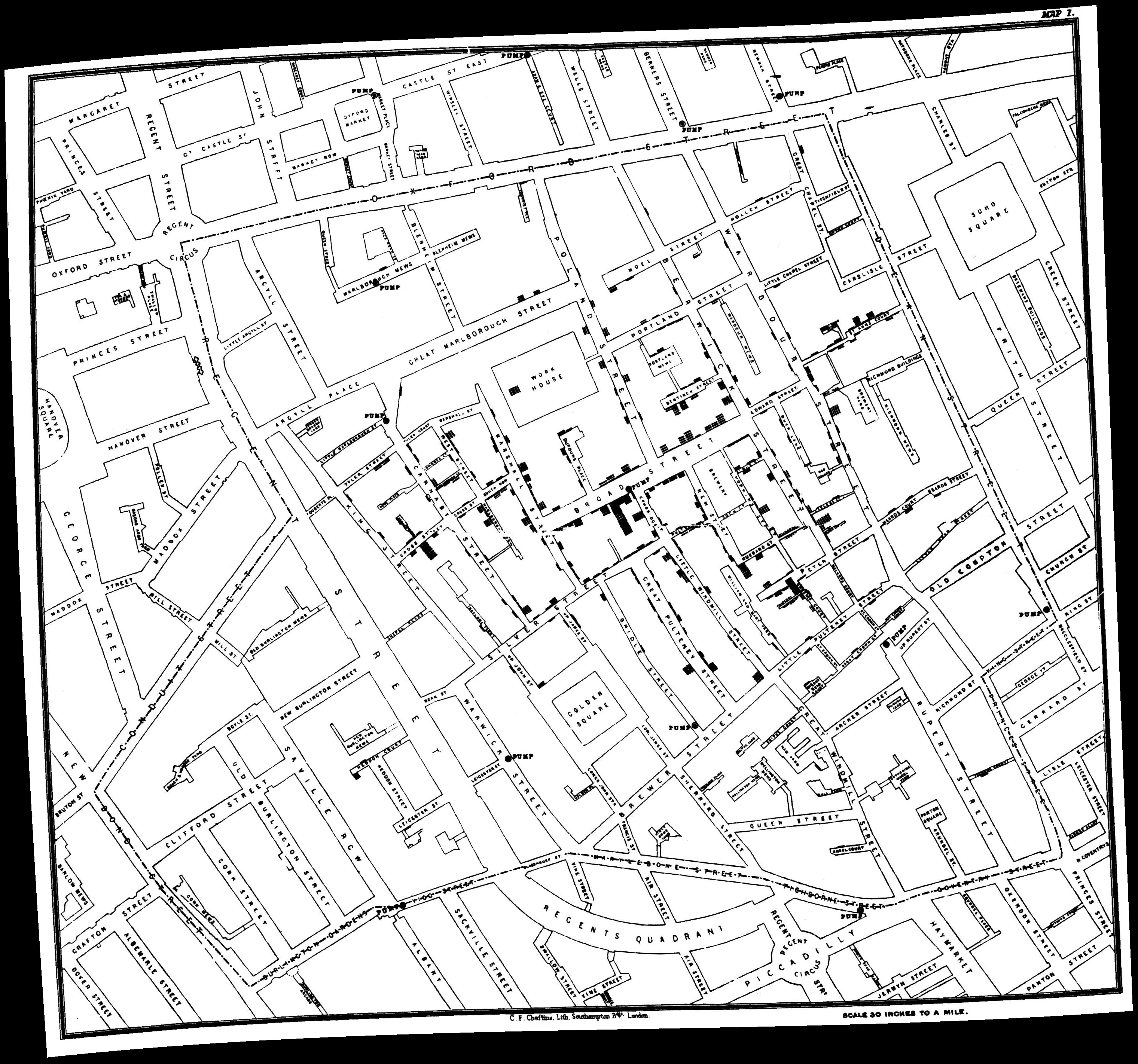 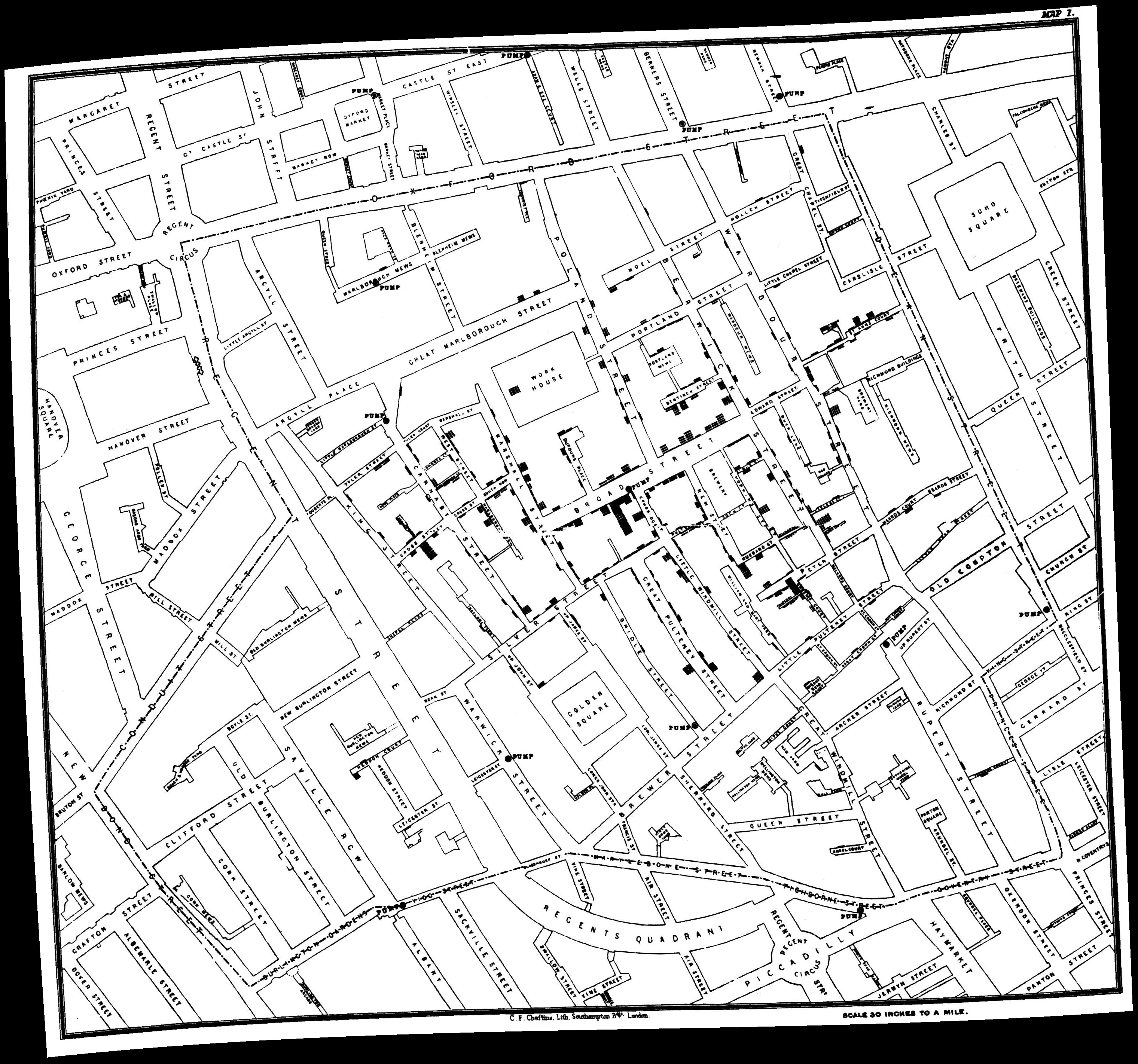 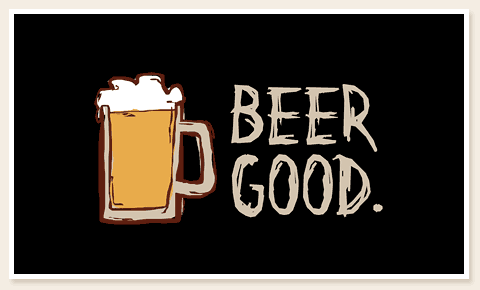 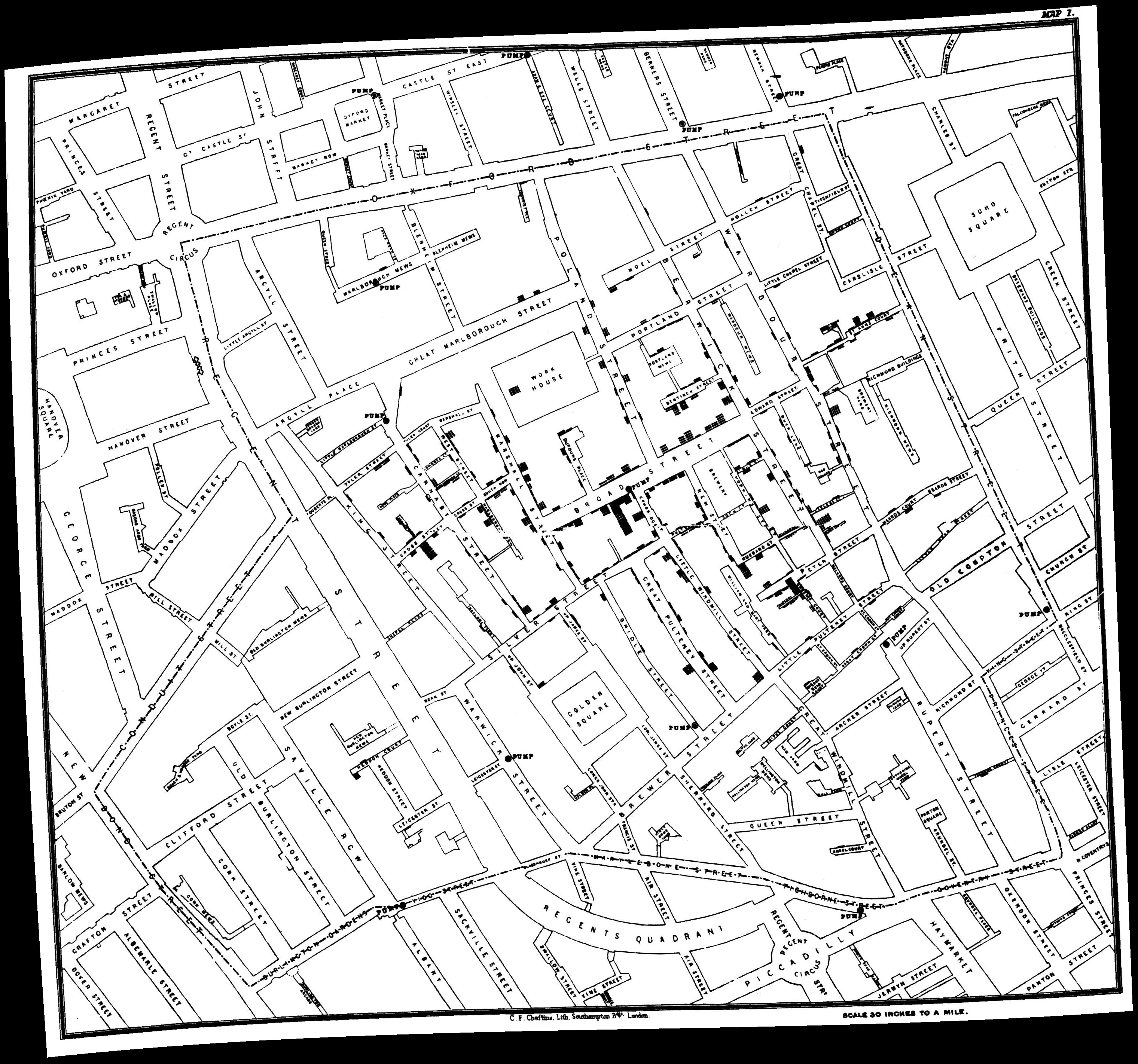 John Snow was the first
John Snow was the first

epidemiologist
John Snow was the first

epidemiologist

GIS technician?
John Snow was the first

epidemiologist

GIS technician?

geospatial developer?
John Snow was the first

epidemiologist

GIS technician?

geospatial developer?
All from the geography
Similar techniques arestill used today
Similar techniques arestill used today

Can we use his data in modern tools?
Similar techniques arestill used today

Can we use his data in modern tools?
What would modern analyses give?
Similar techniques arestill used today

Can we use his data in modern tools?
What would modern analyses give?
Do privacy concerns have an impact?
Similar techniques arestill used today

Can we use his data in modern tools?
What would modern analyses give?
Do privacy concerns have an impact?
What similar work is done now?
Georeferencing
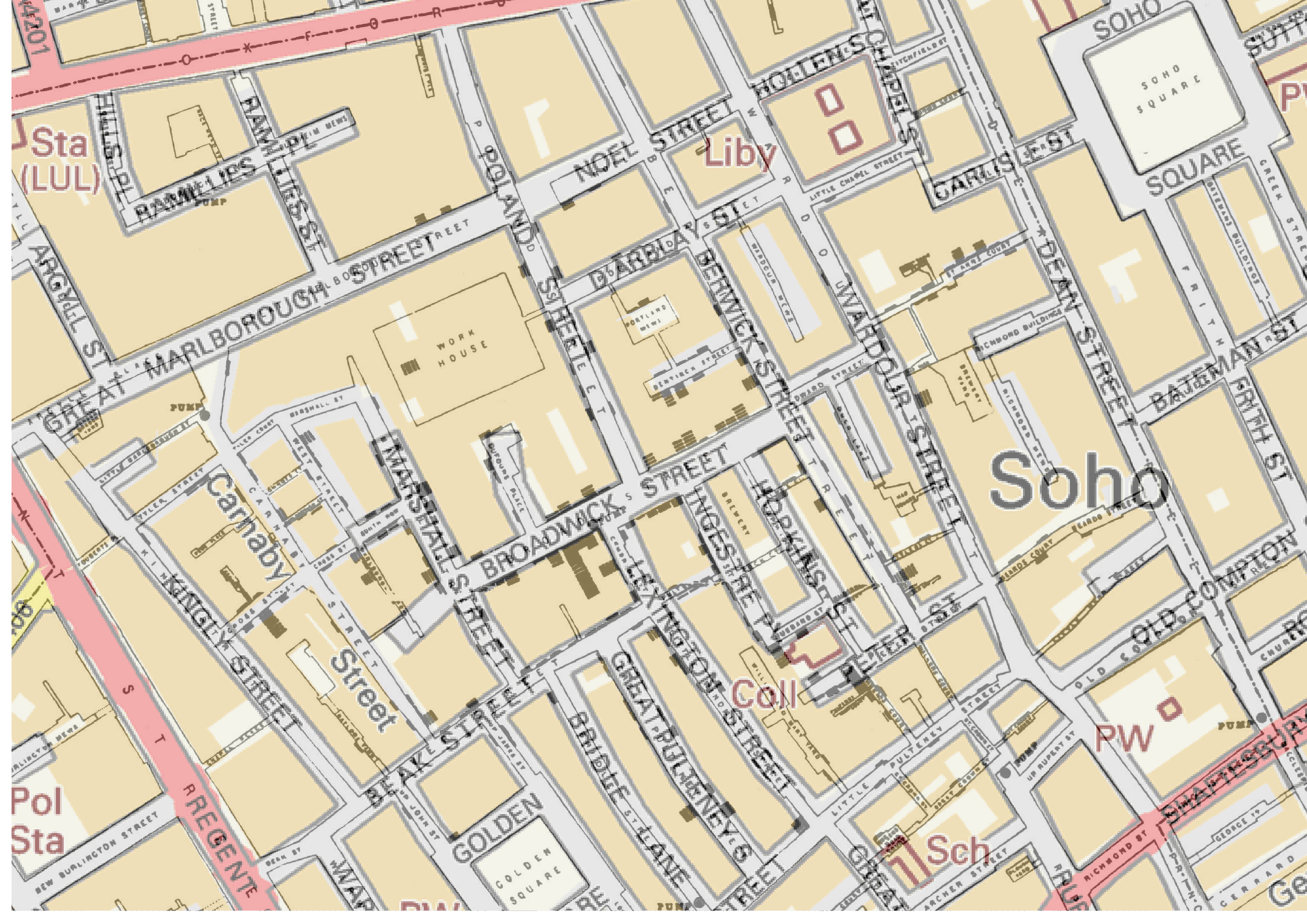 OS OpenData StreetView – Crown copyright and database right 2014
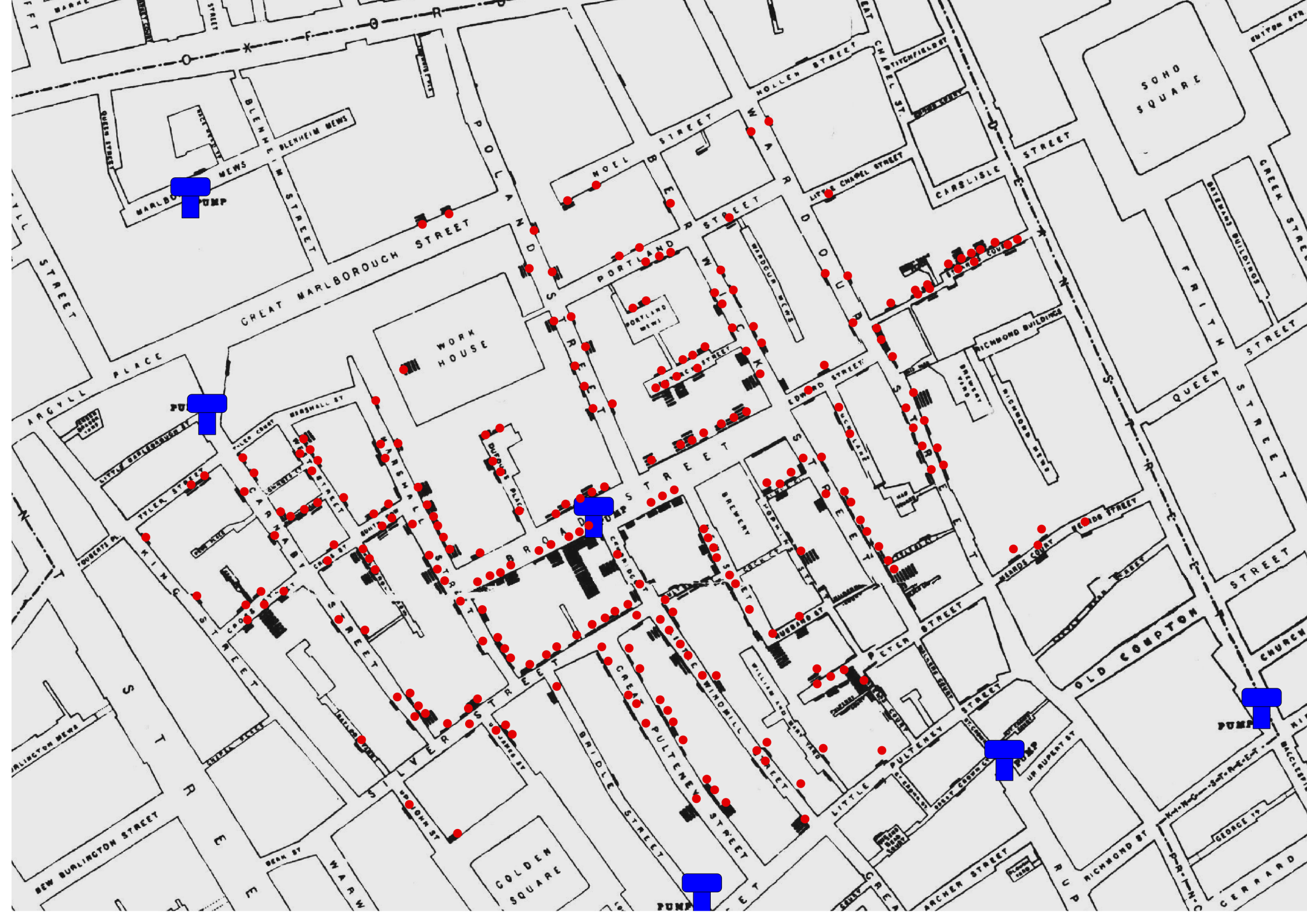 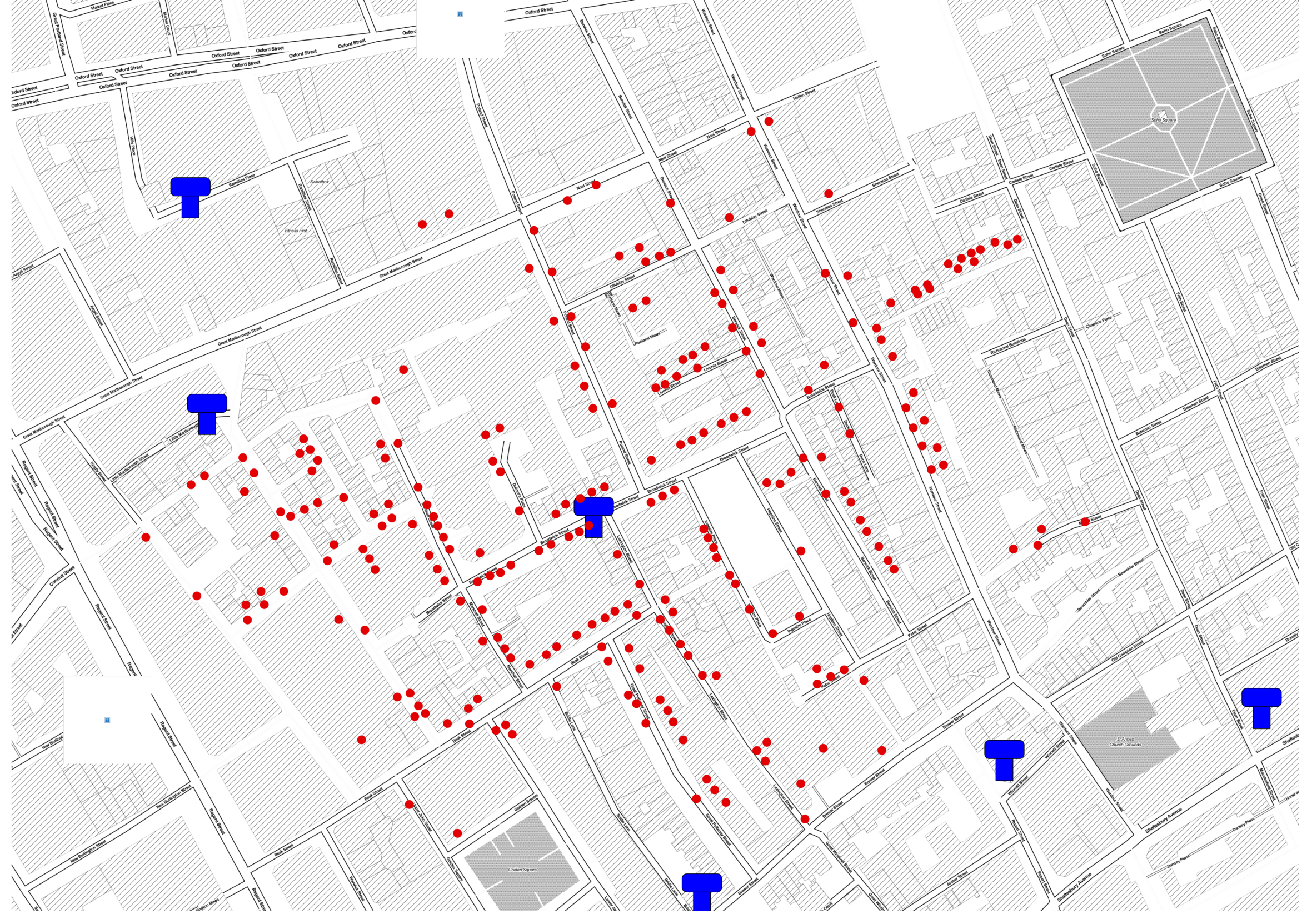 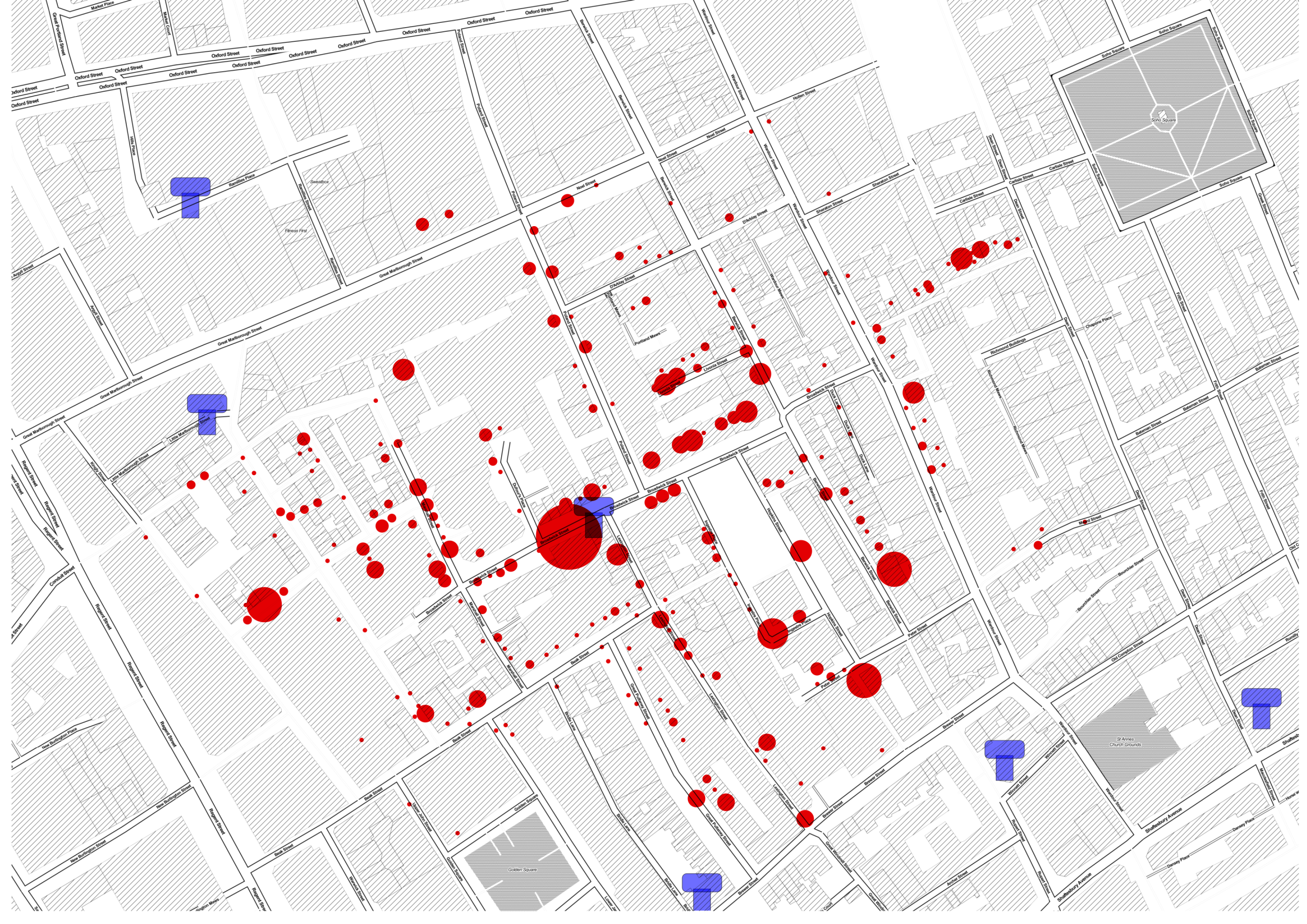 Available at www.rtwilson.com/johnsnow
Snow just looked at the map



Lets try somemodern analysis methods
Voroni polygons
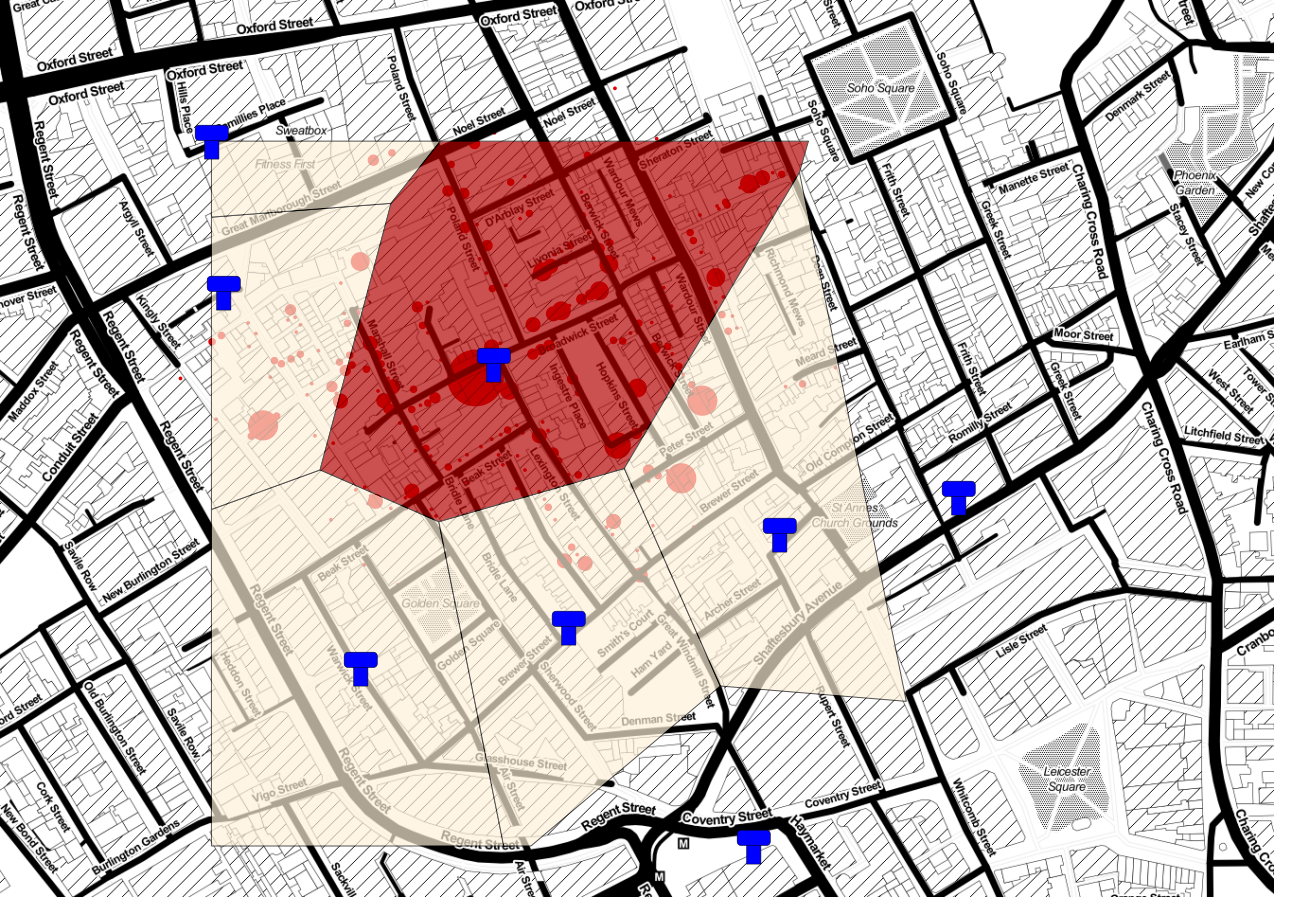 Voroni polygons
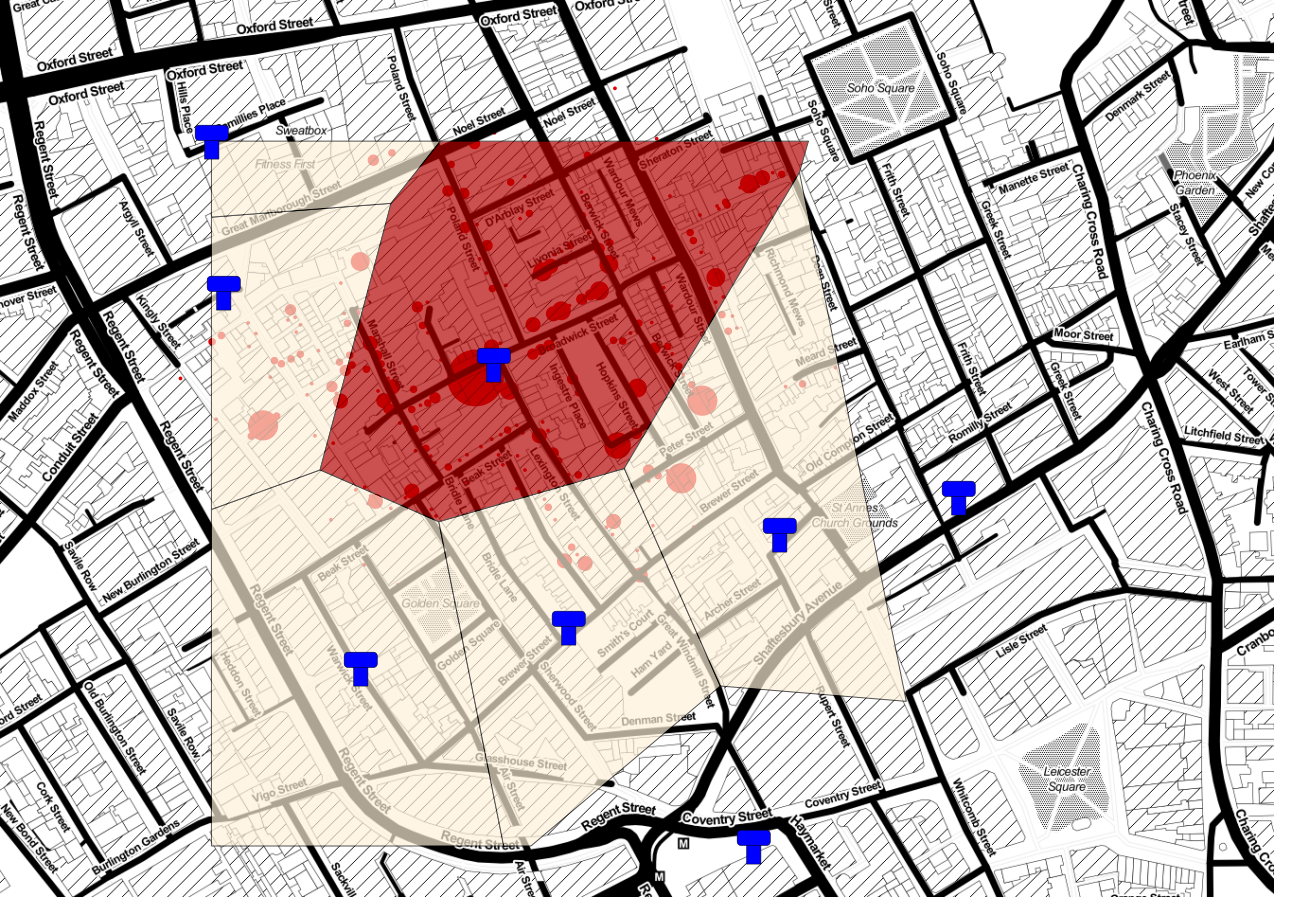 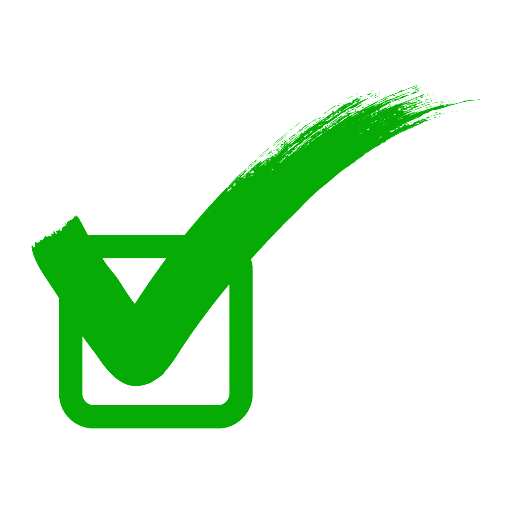 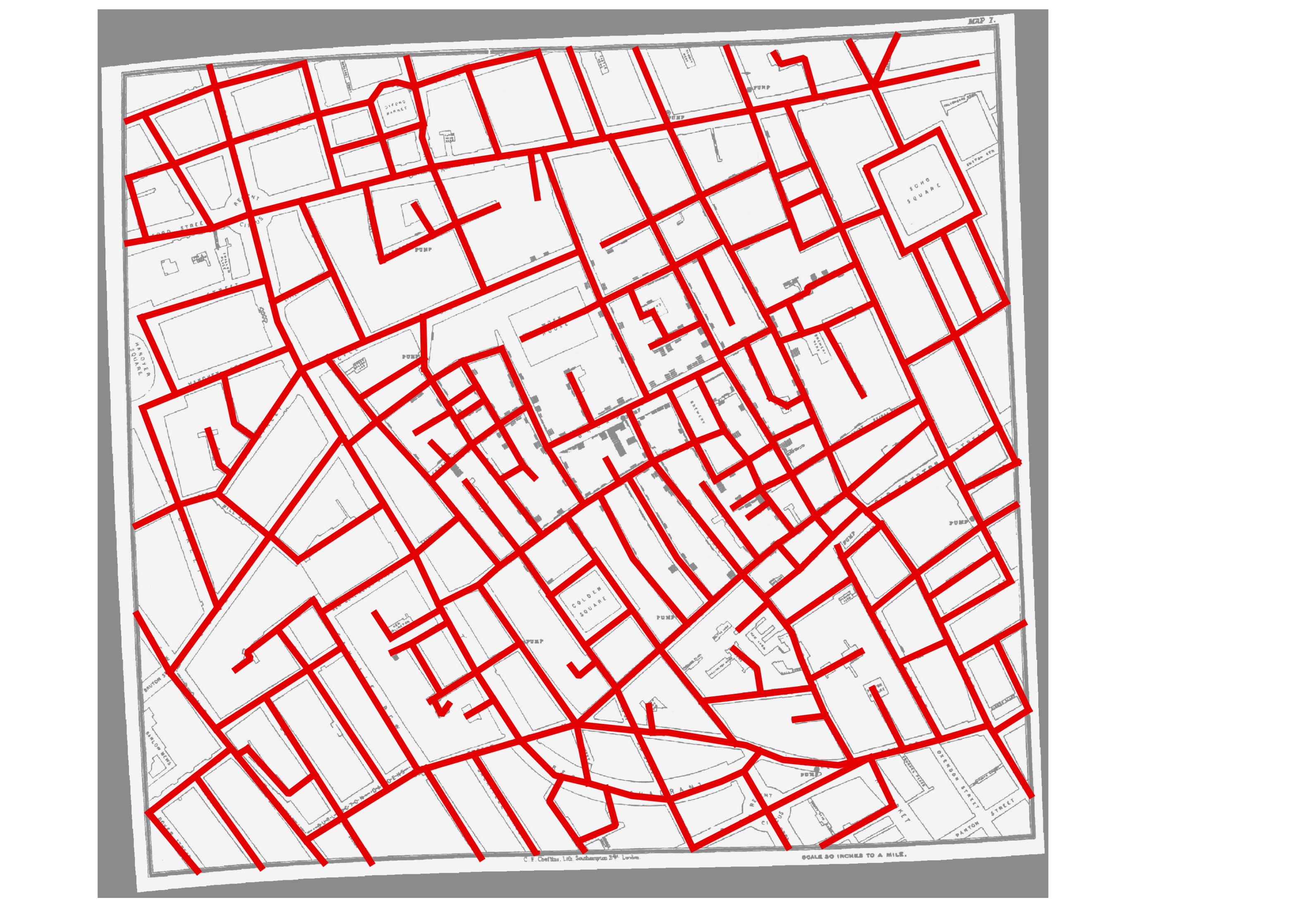 But you can’t walk through walls…
Network analysis
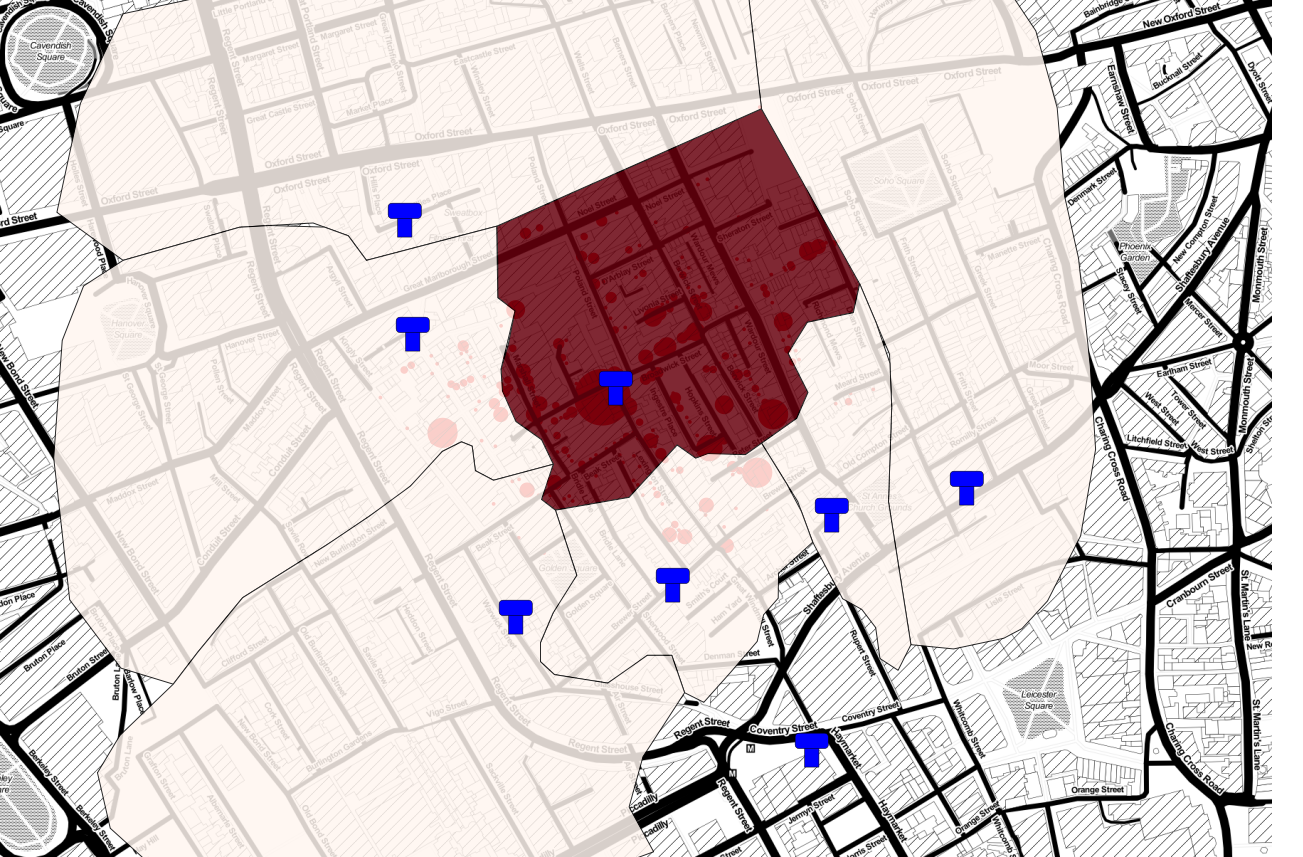 Network analysis
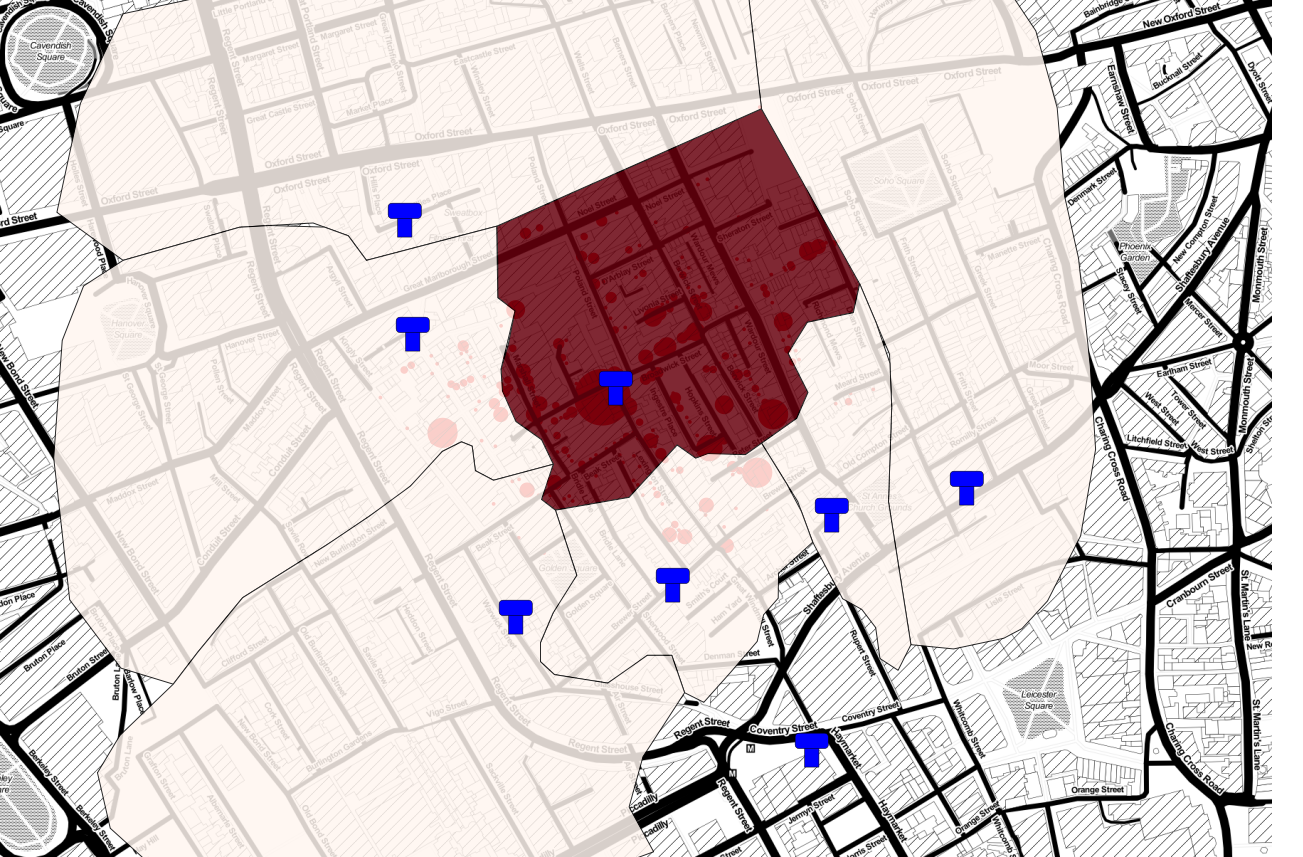 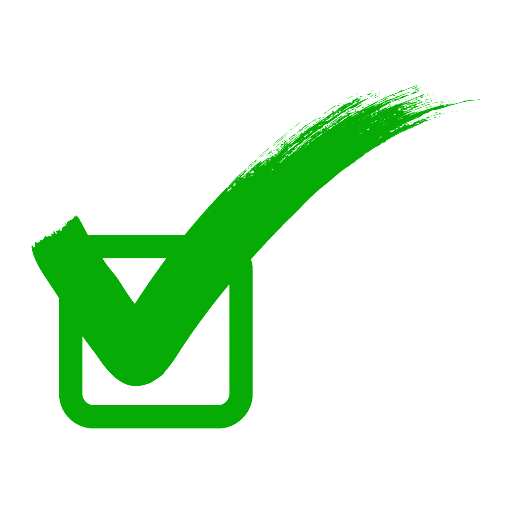 Modern data can be a problem…
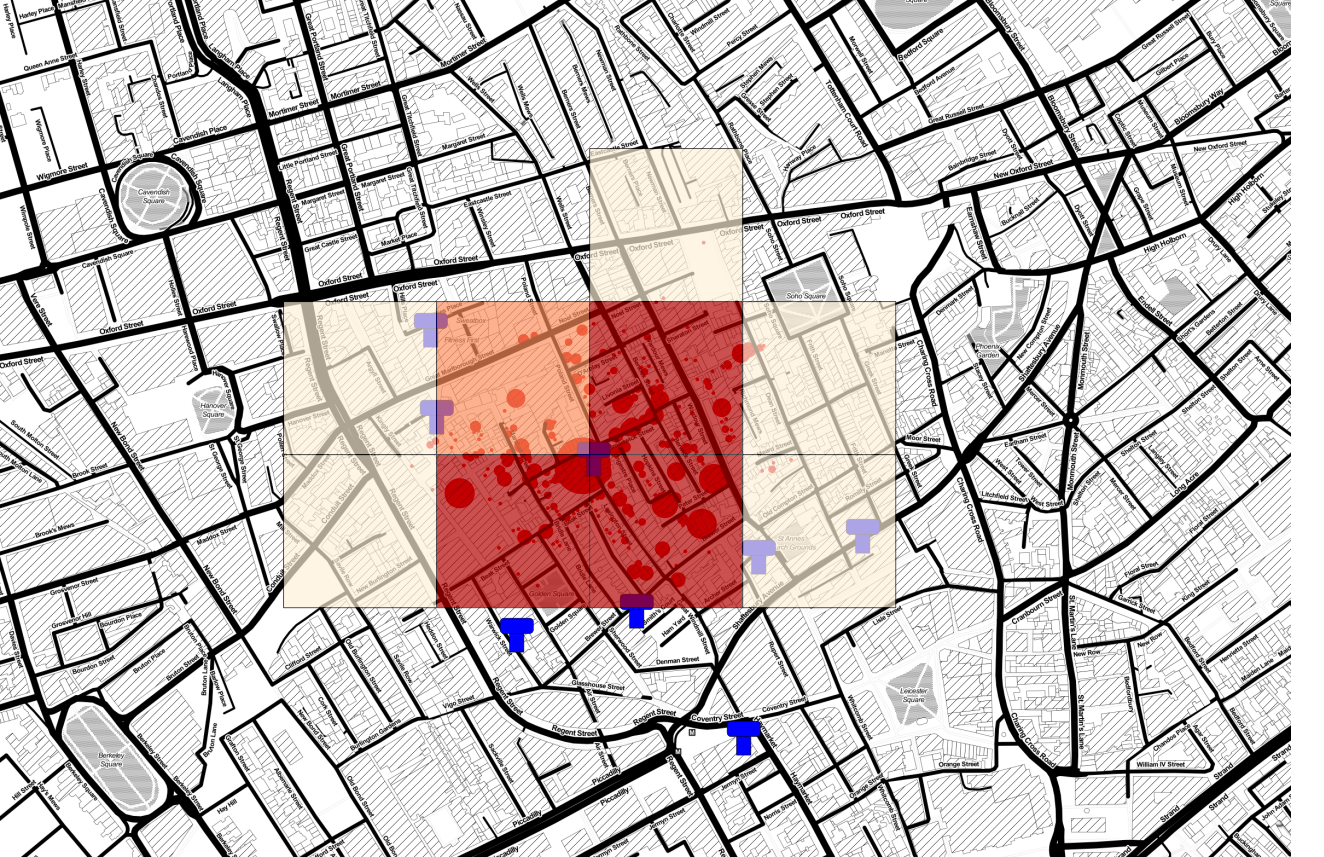 Modern data can be a problem…
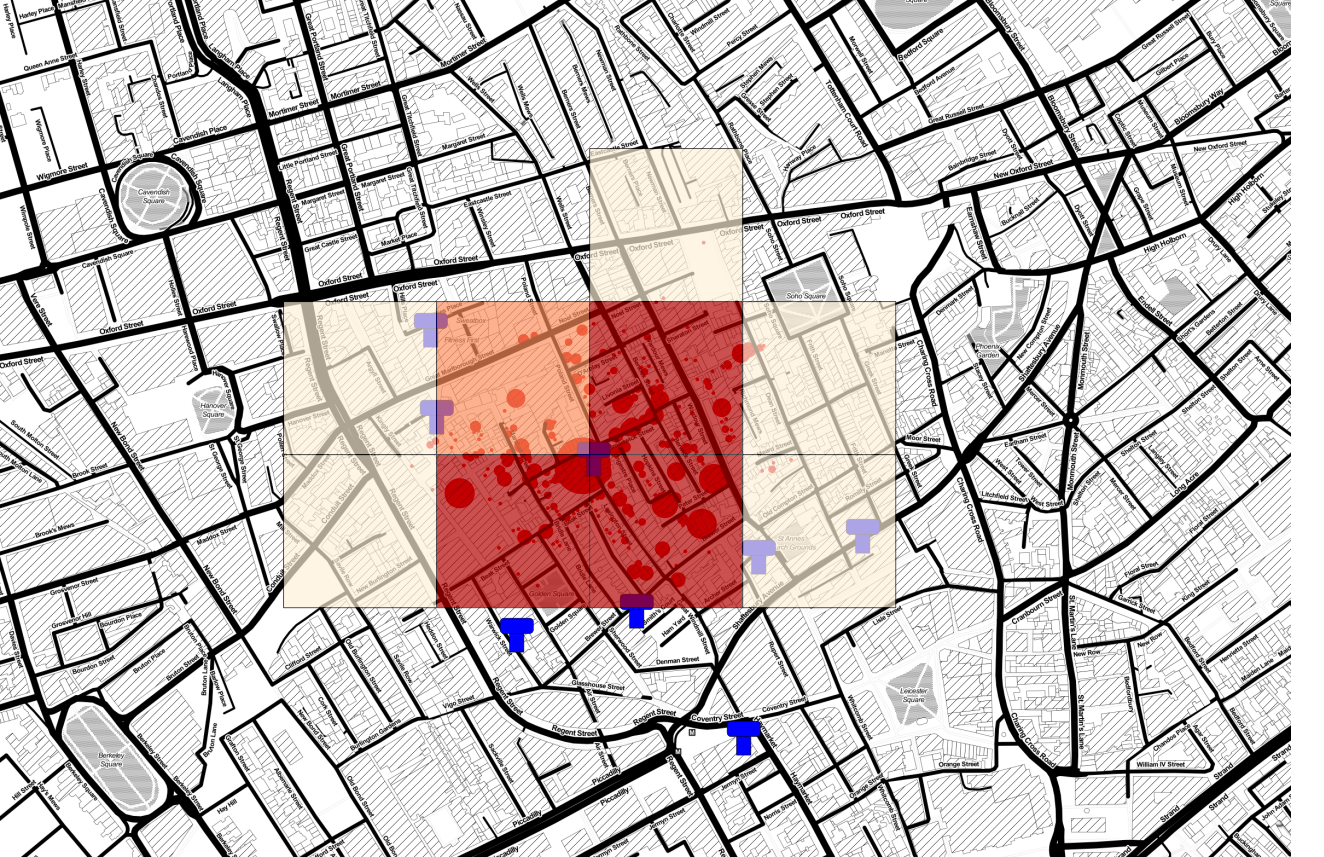 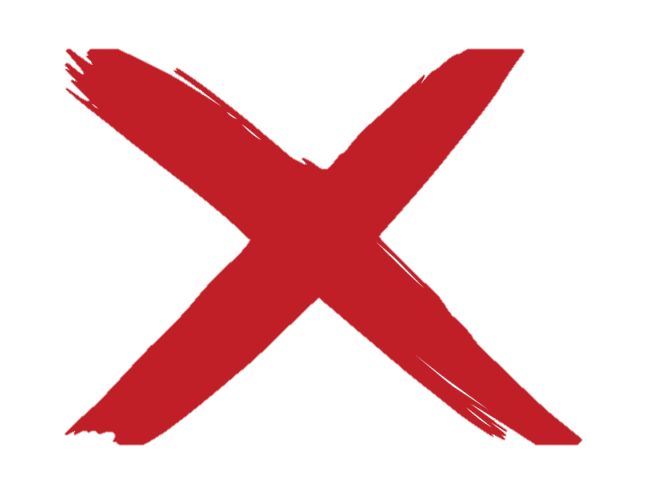 Modern data can be a problem…
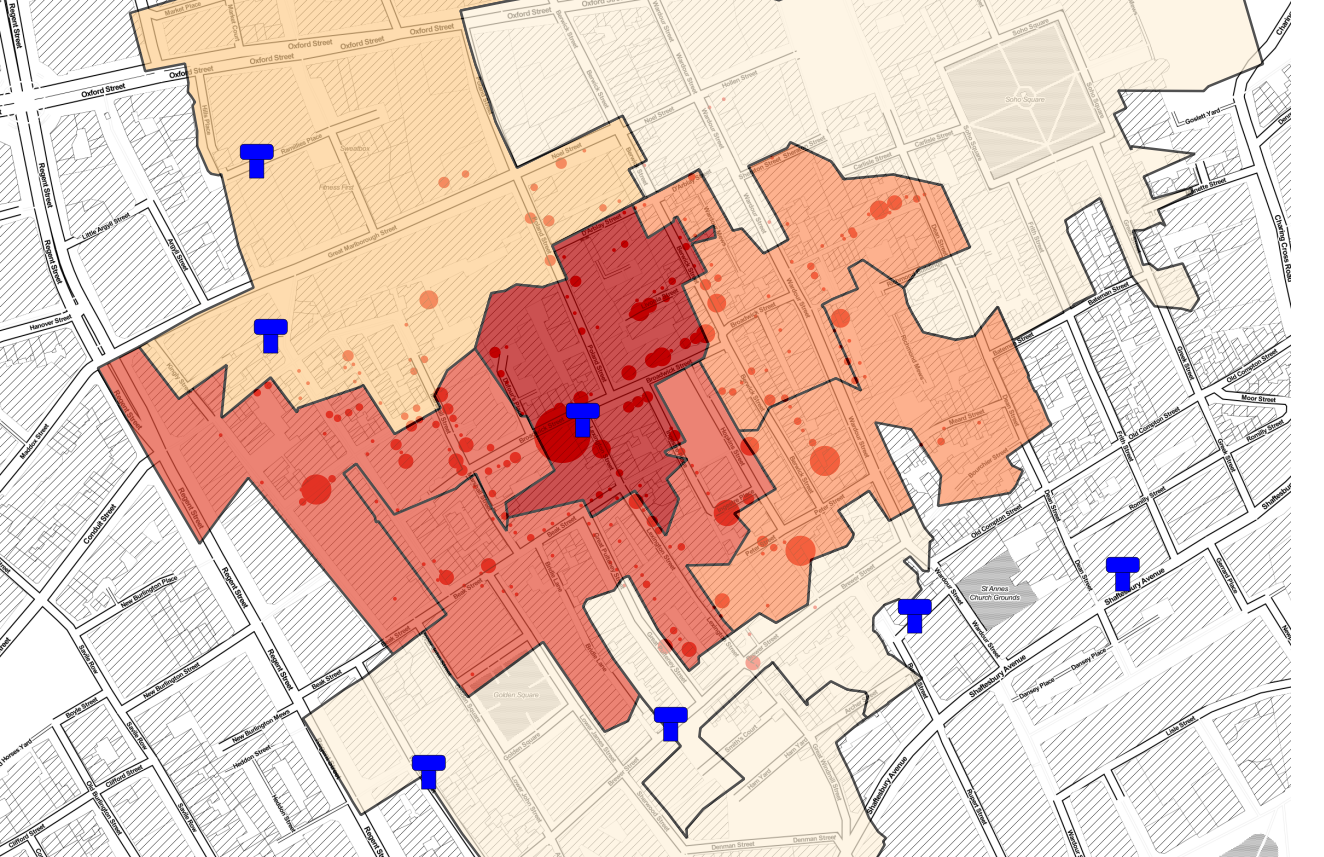 Modern data can be a problem…
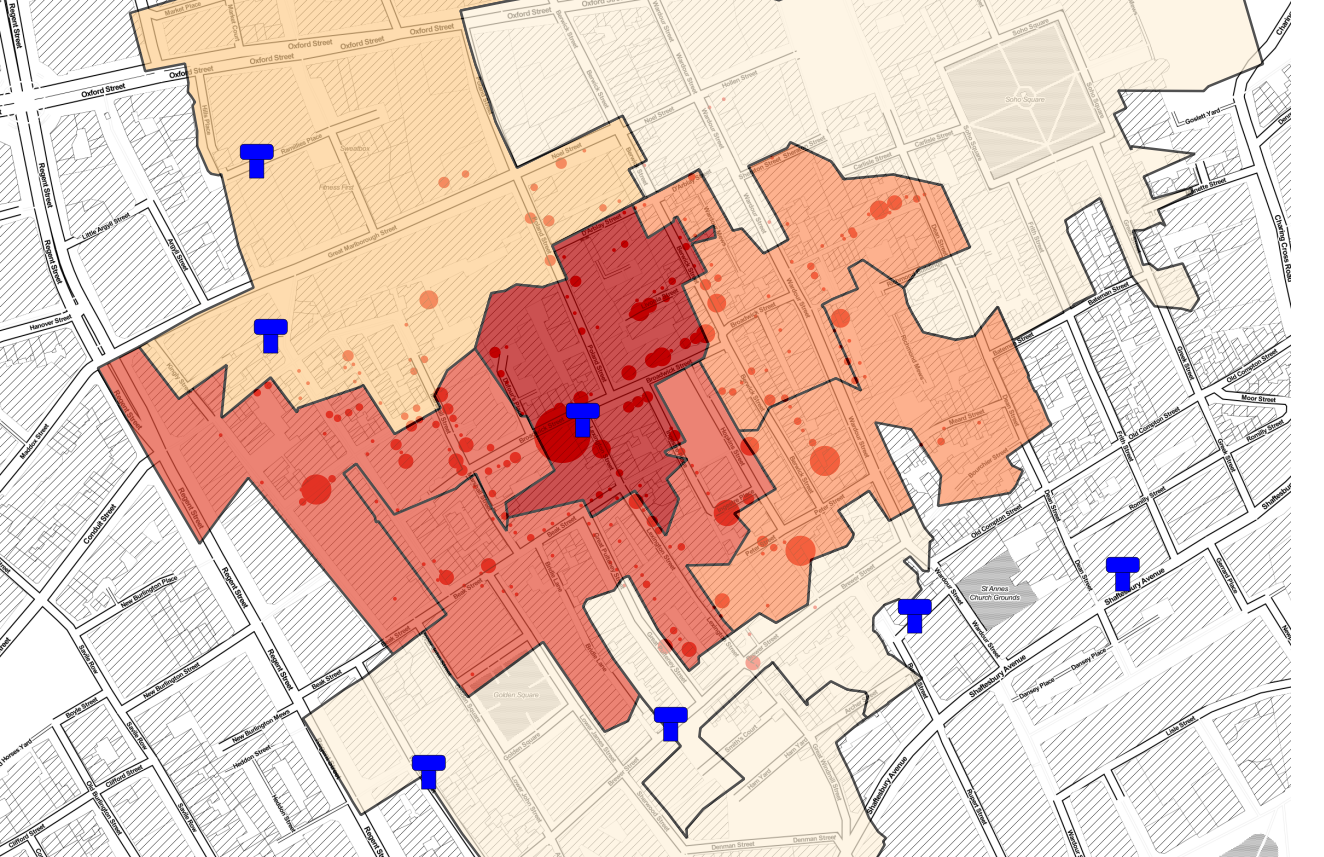 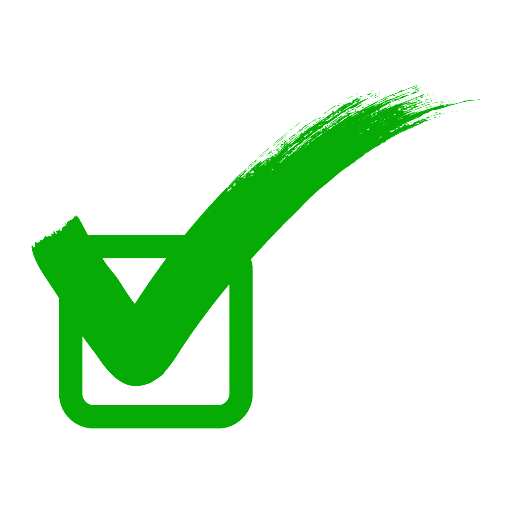 What do we do these days?
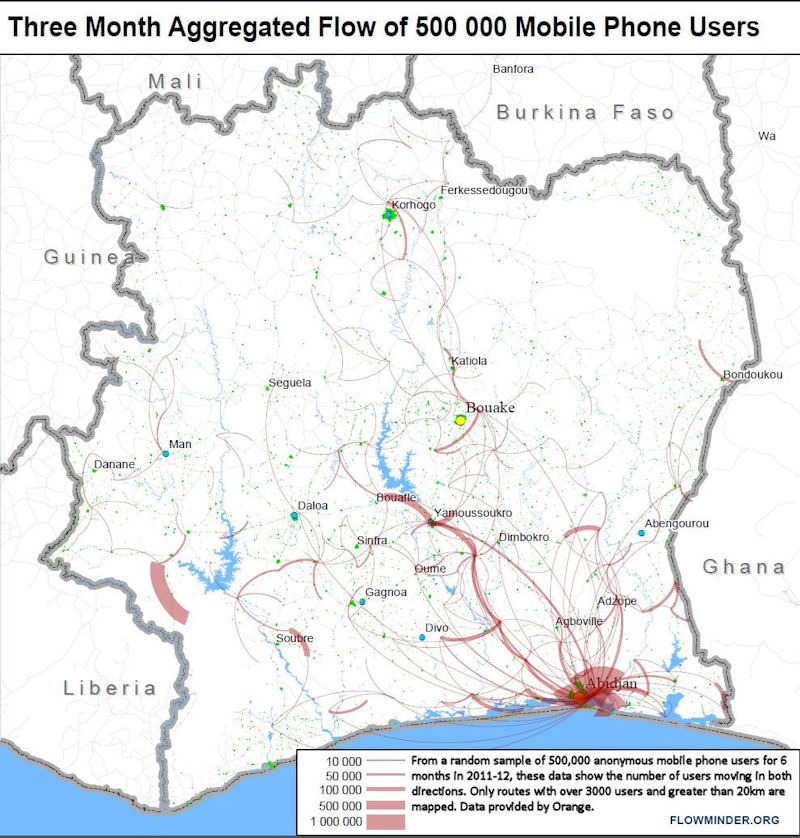 Images courtesy of Flowminder (www.flowminder.org)
What do we do these days?
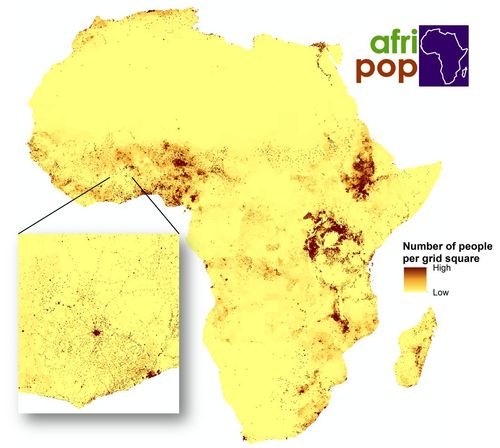 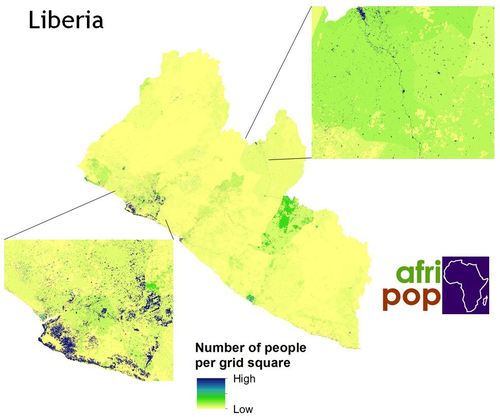 Images courtesy of Flowminder (www.flowminder.org)
Air pollution & health
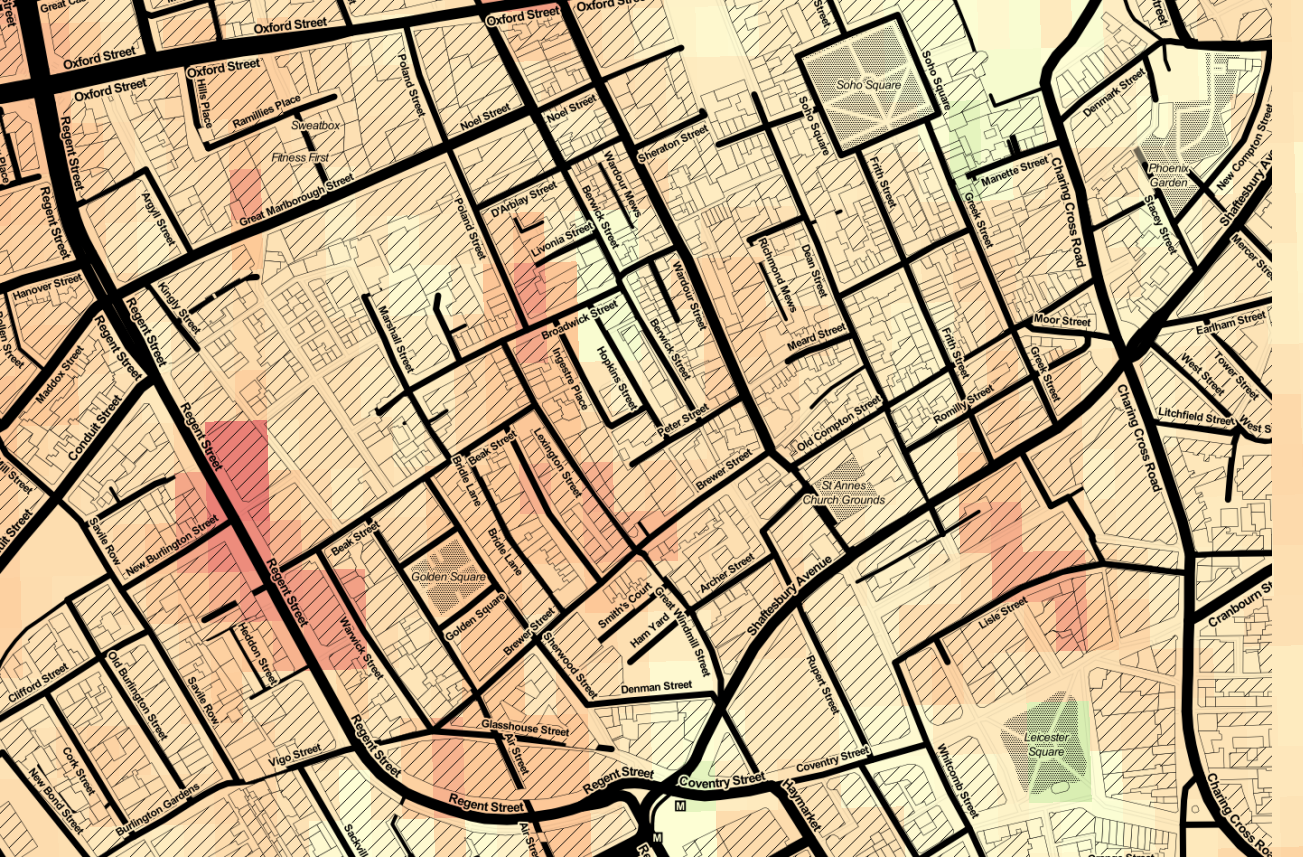 Air pollution & health
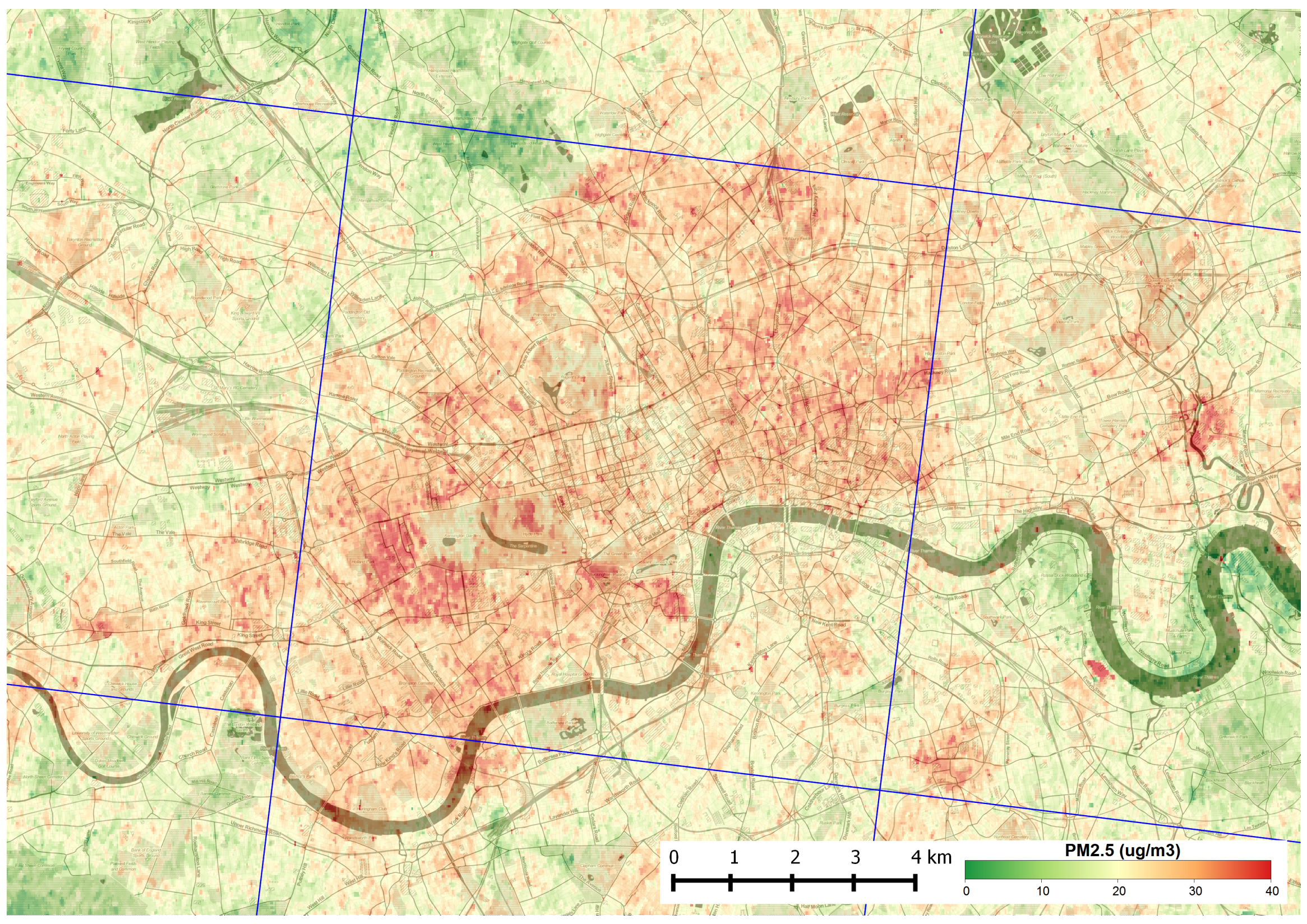 Air pollution & health
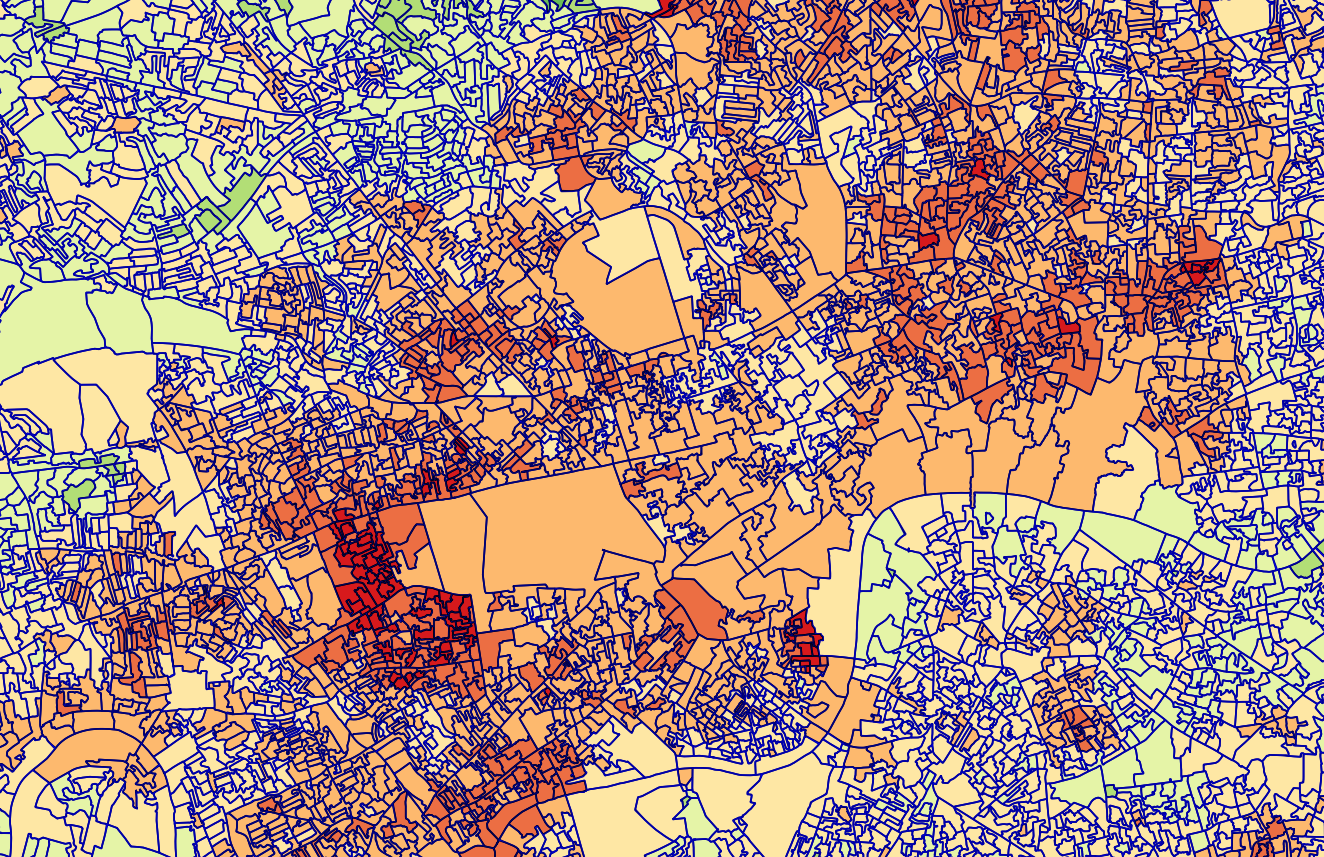 So what?
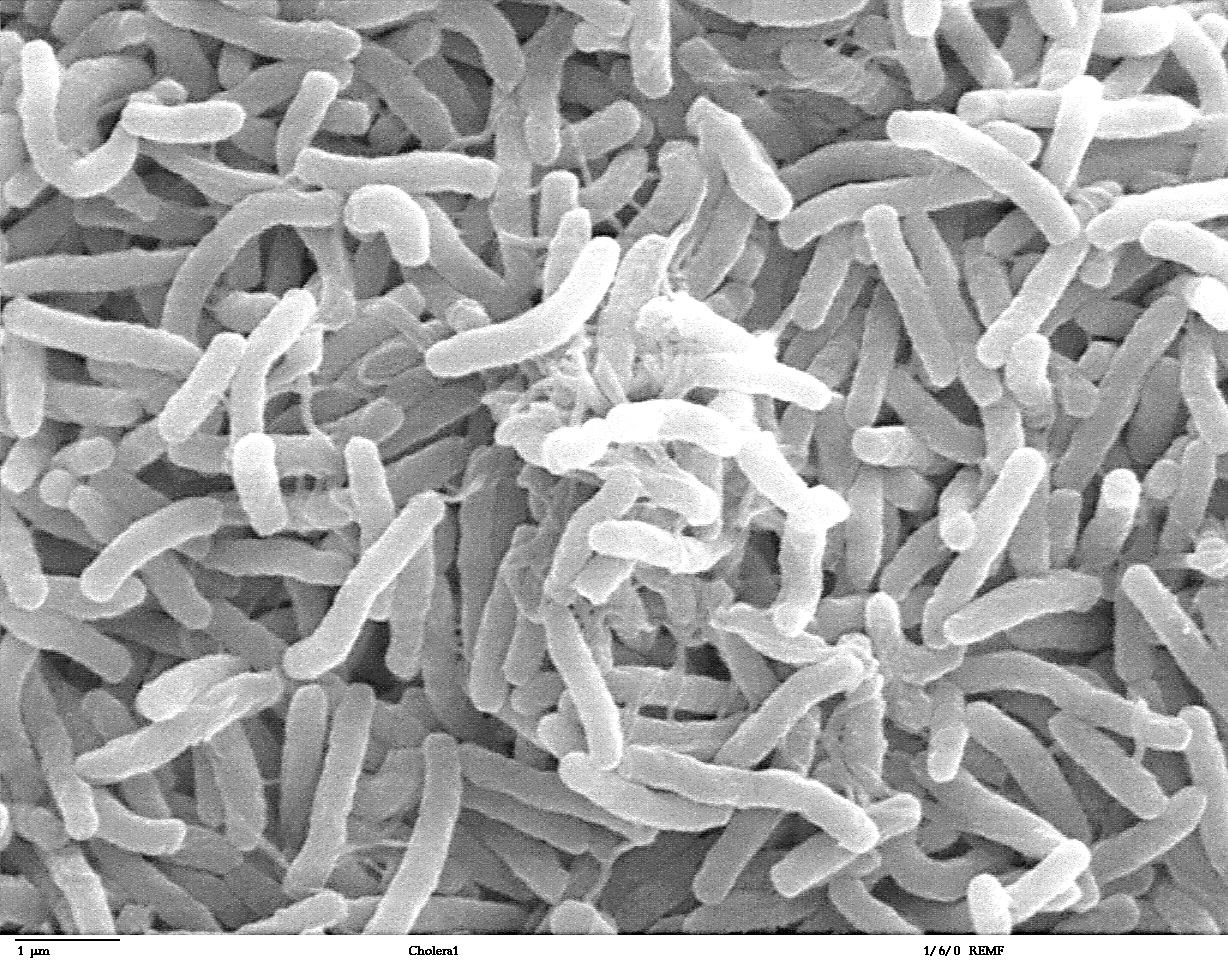 So what?
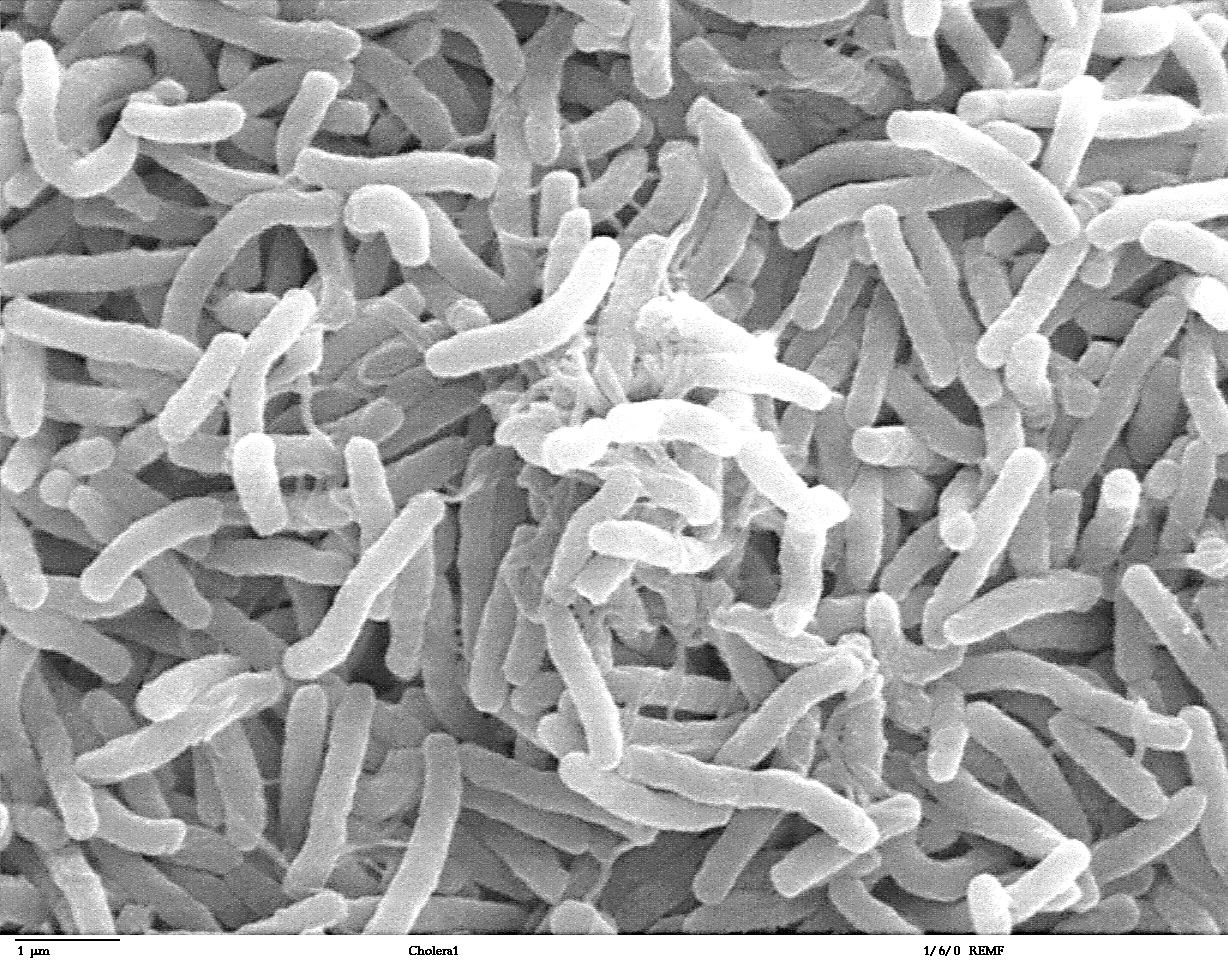 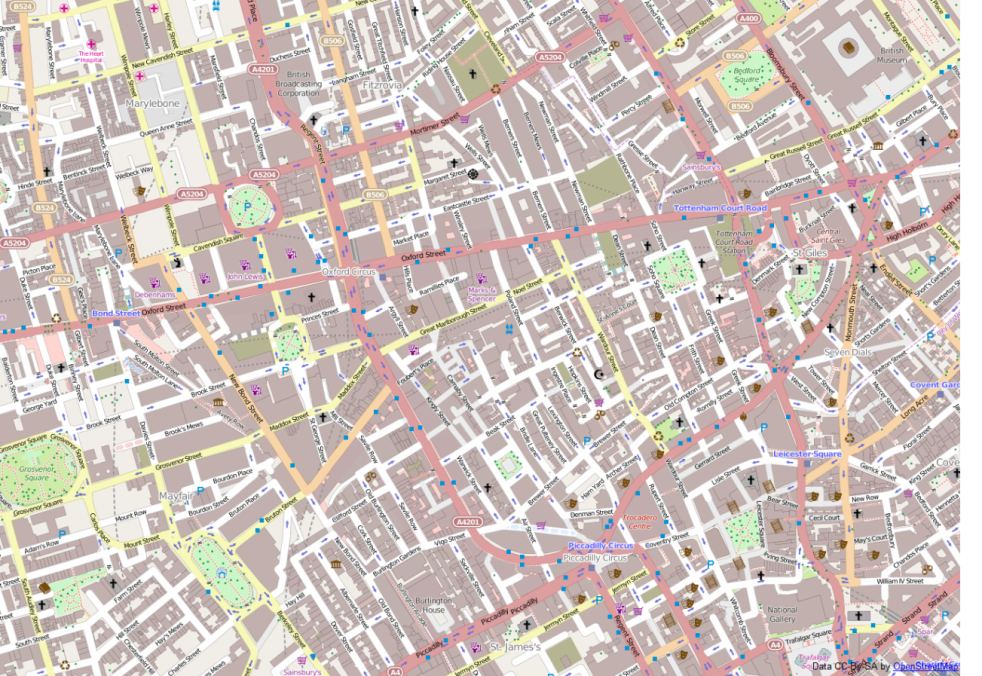 So what?
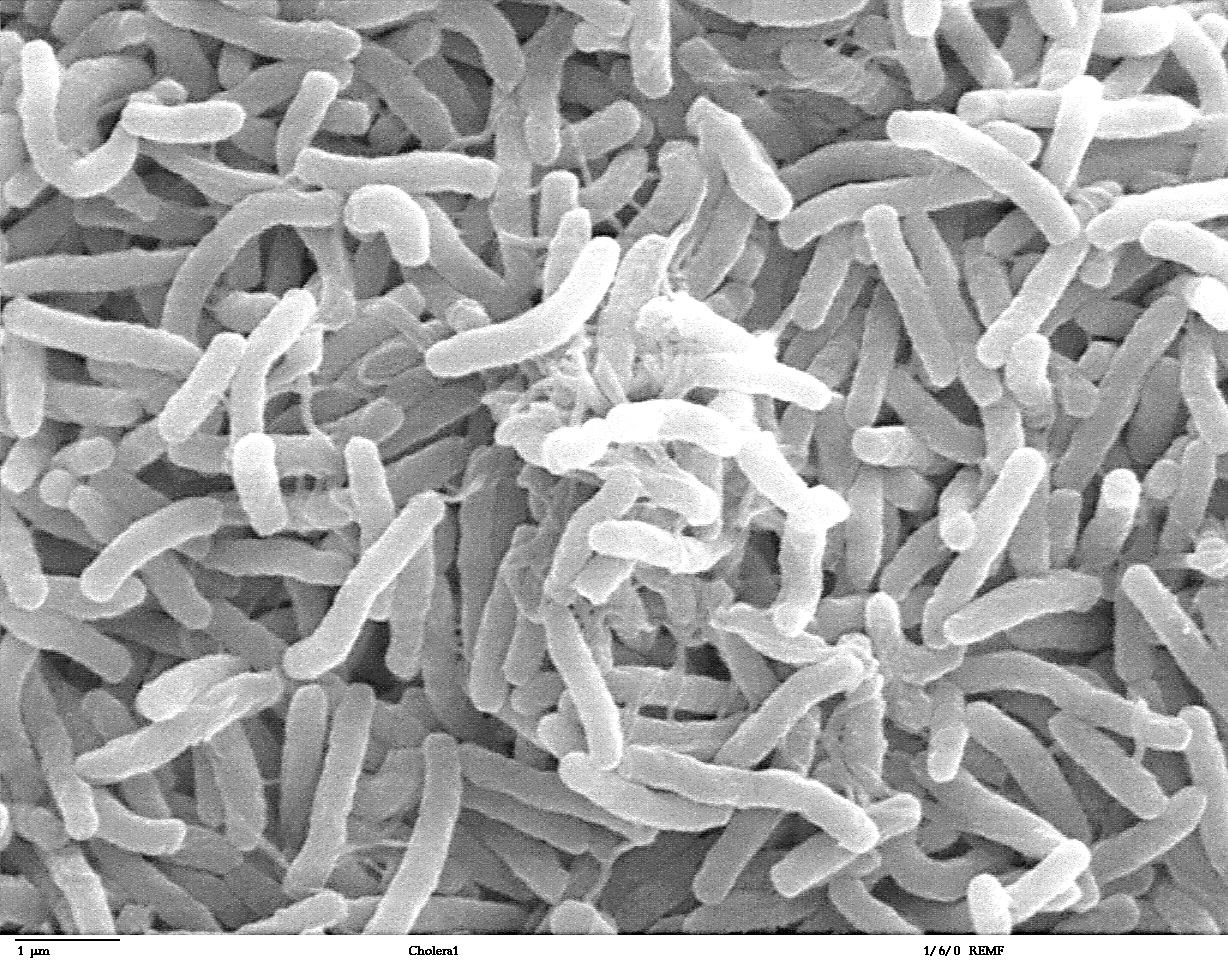 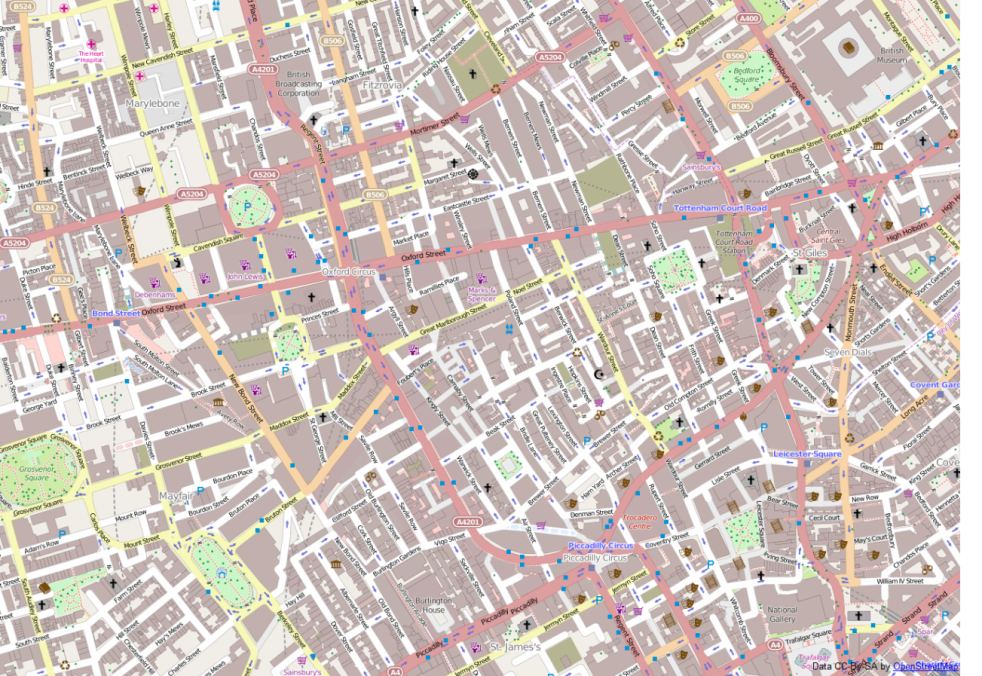 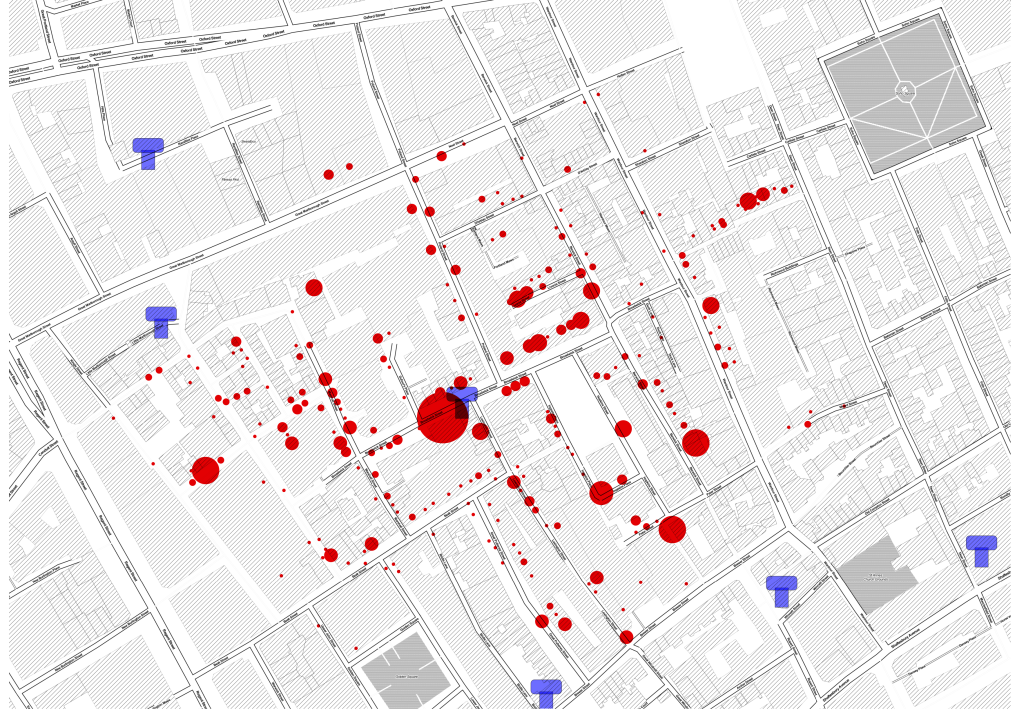 So what?
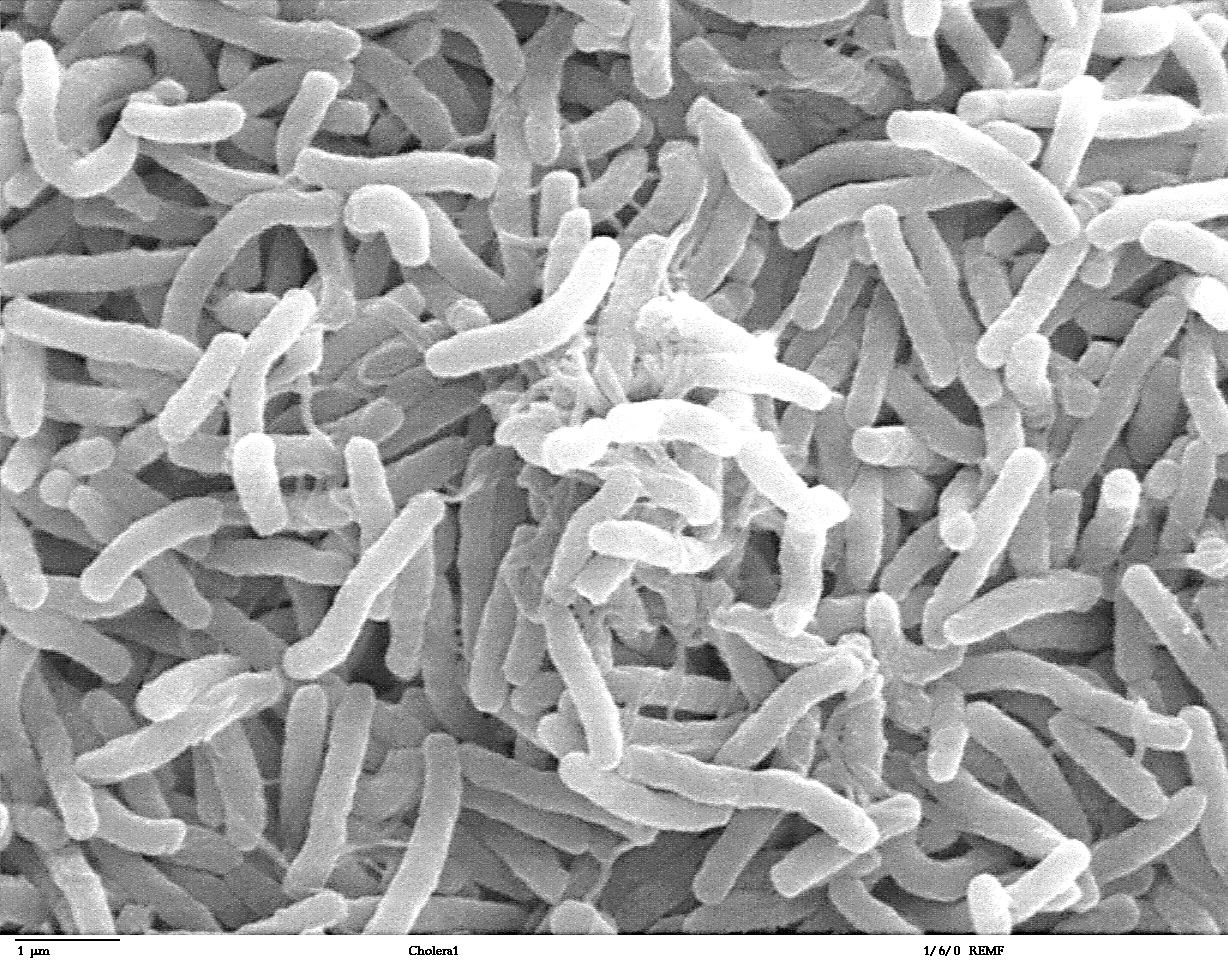 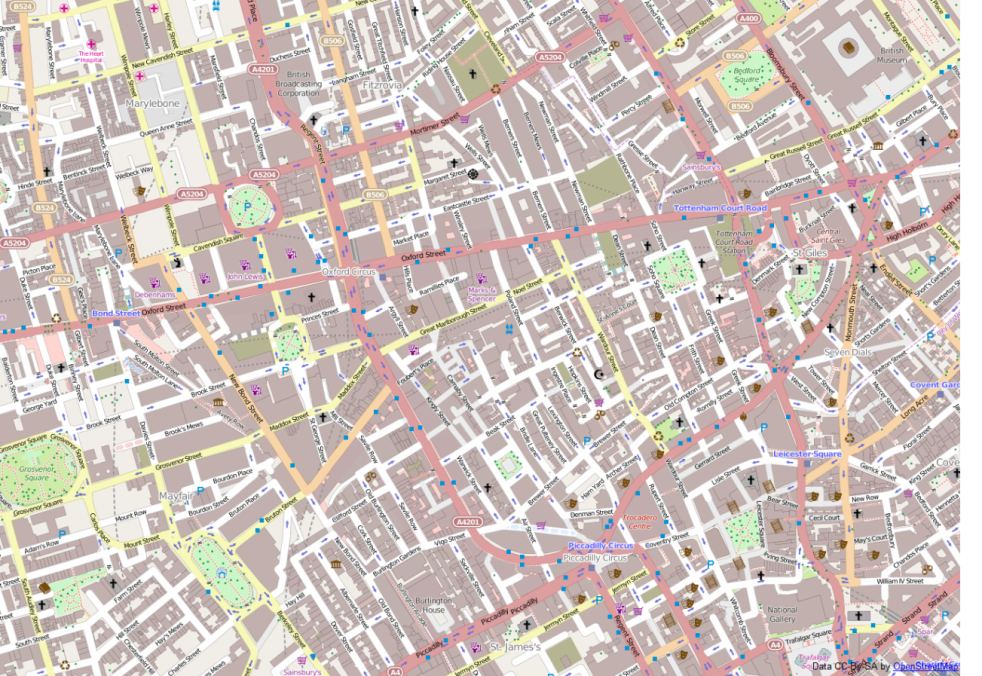 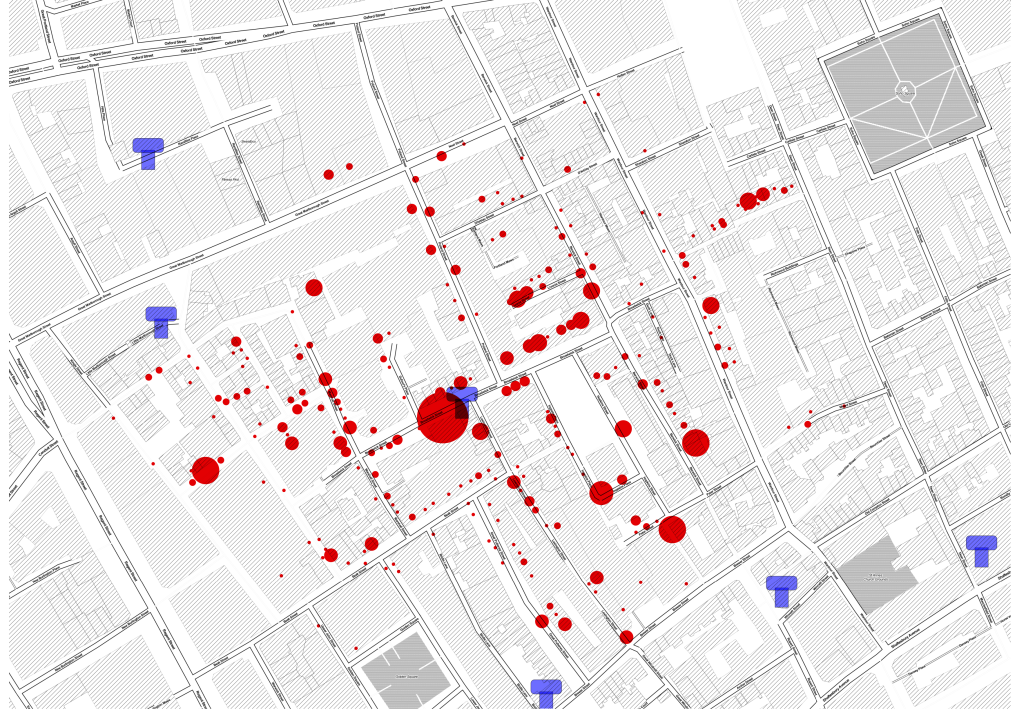 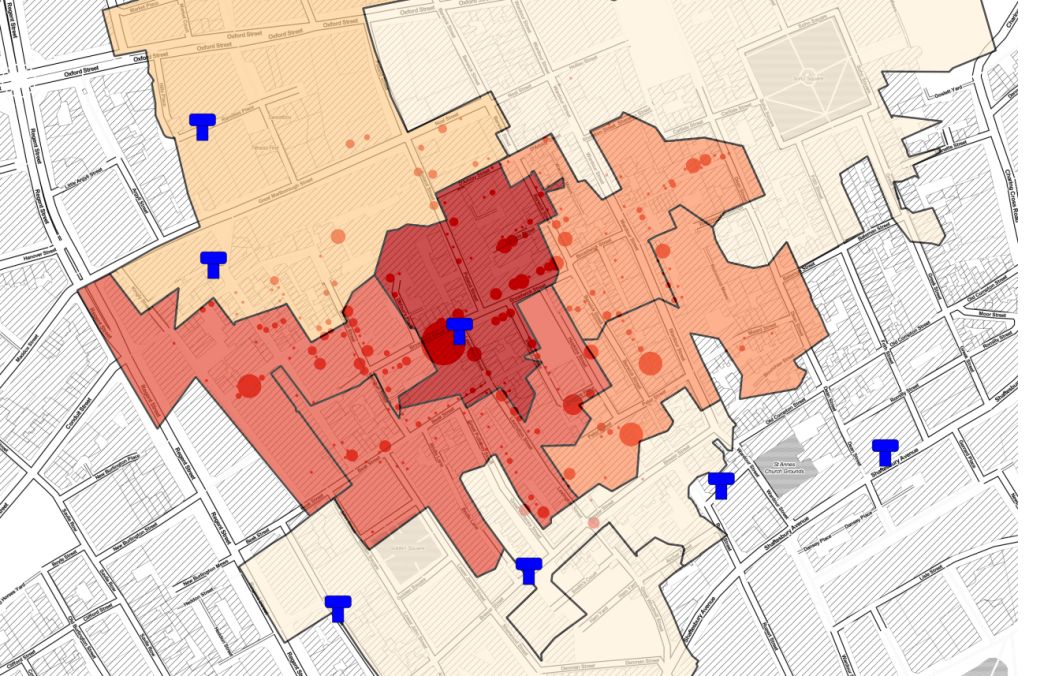 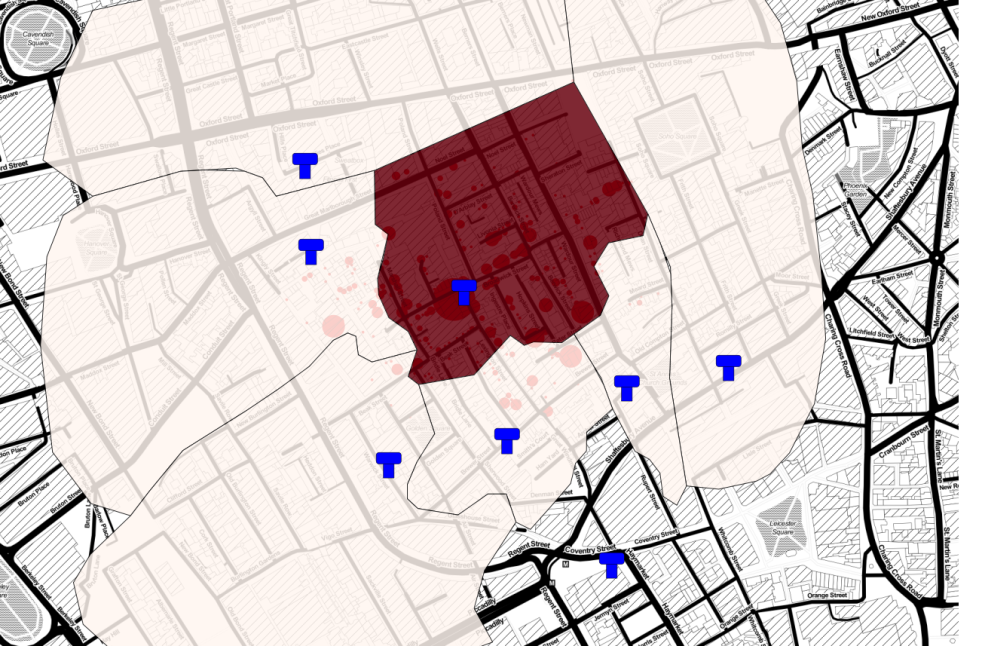 So what?
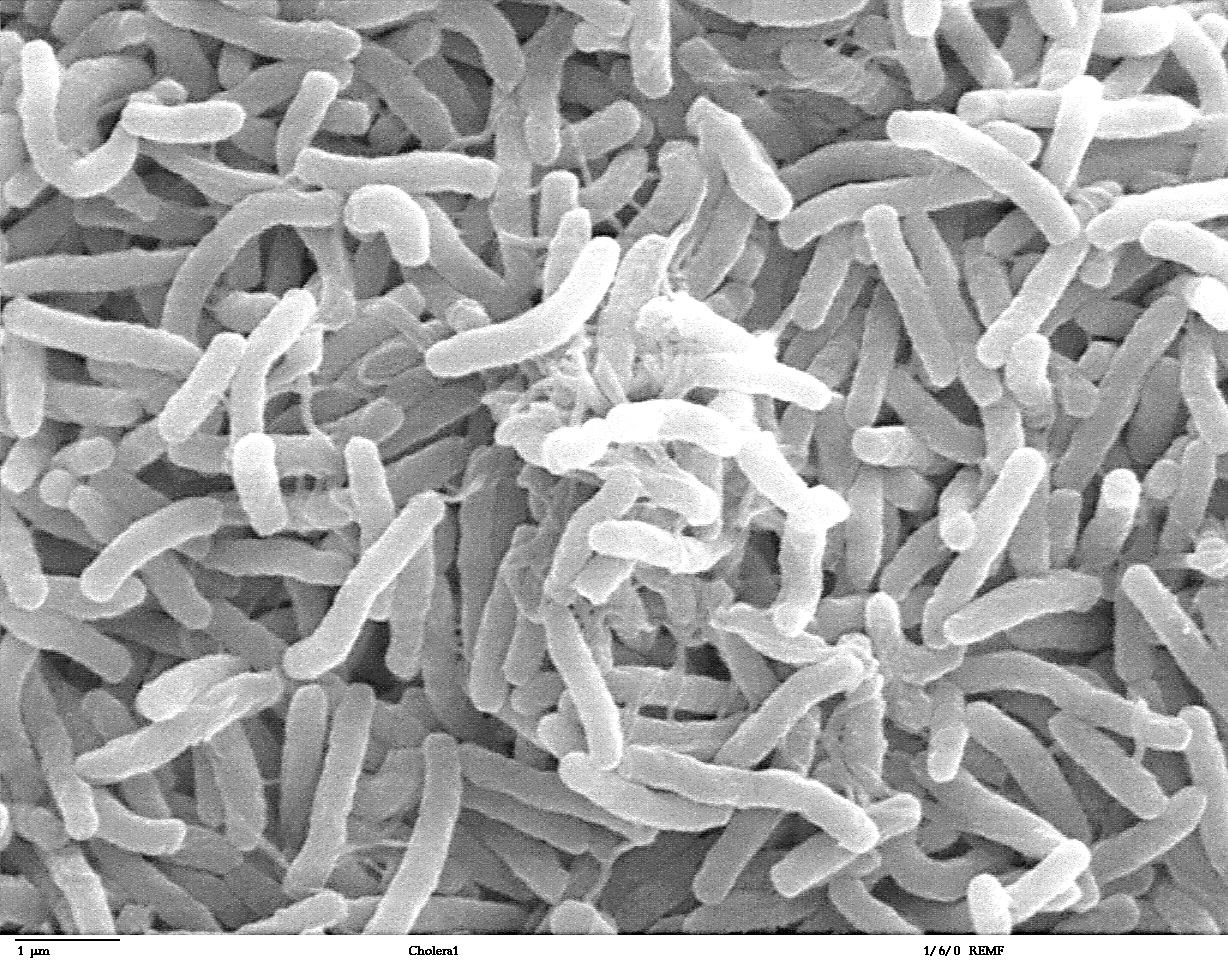 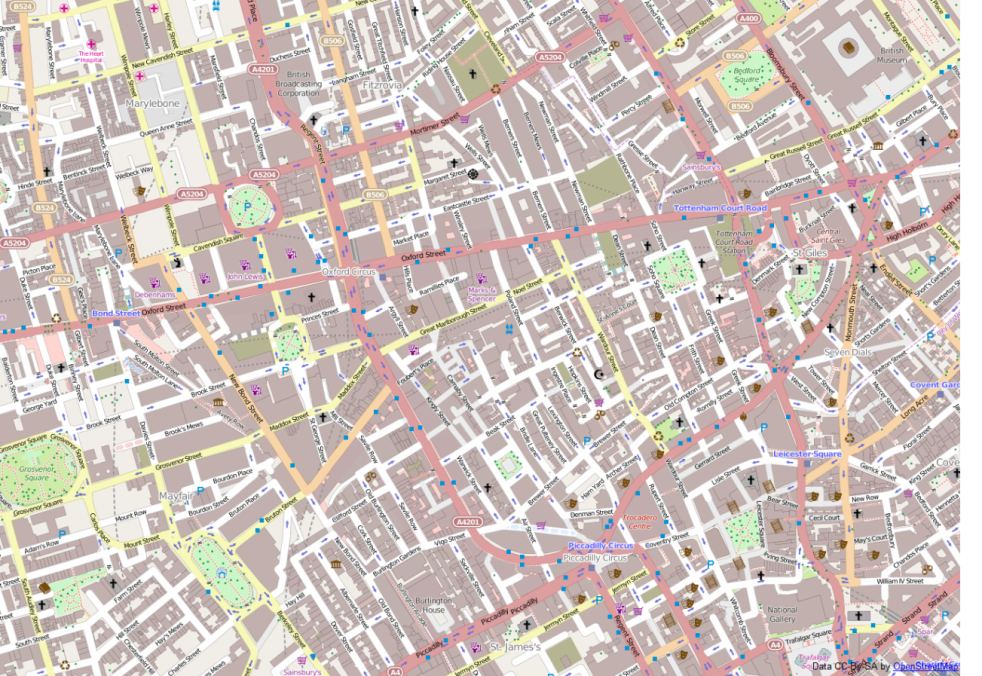 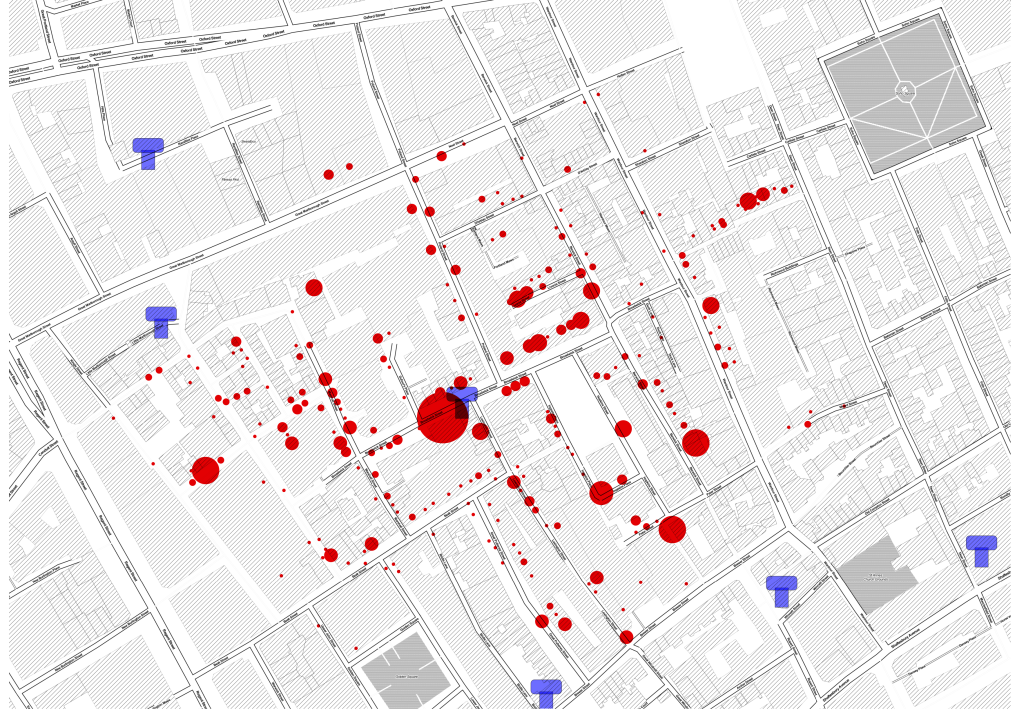 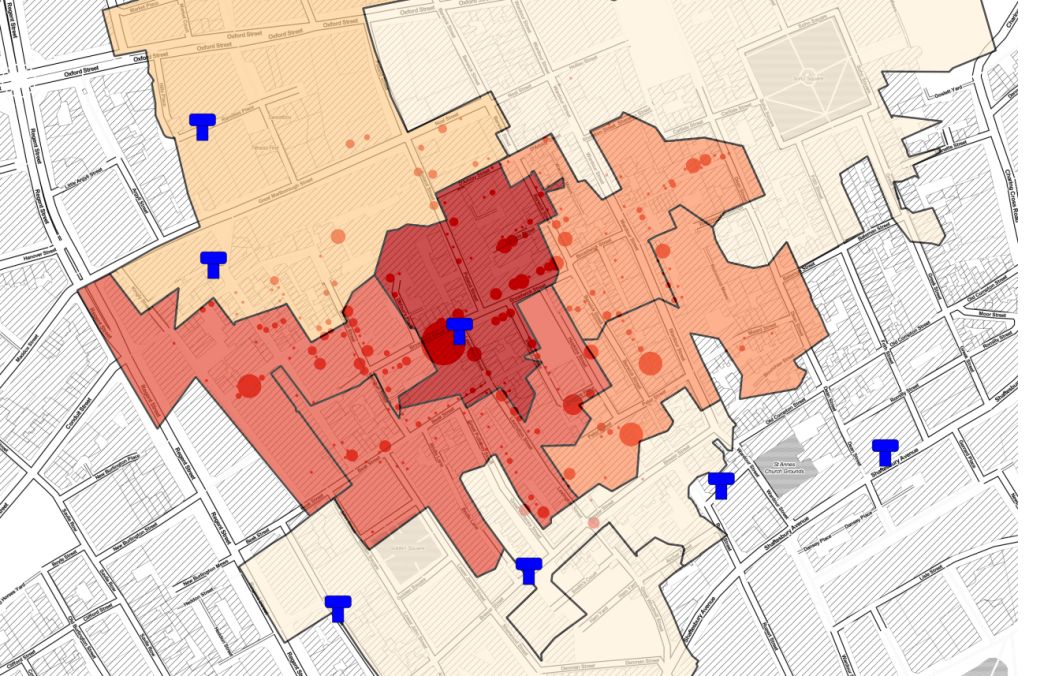 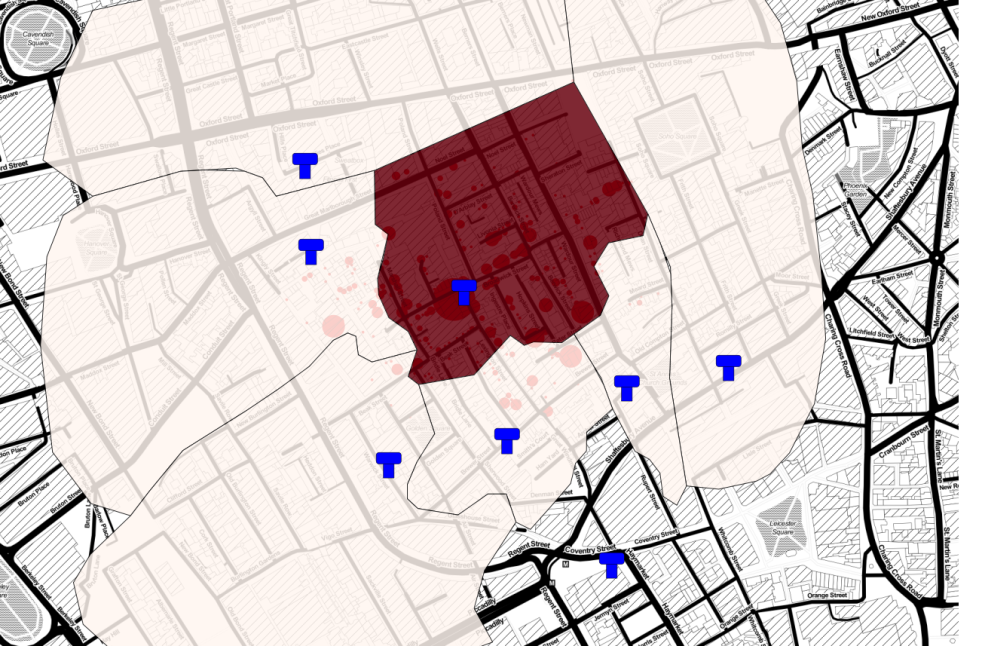 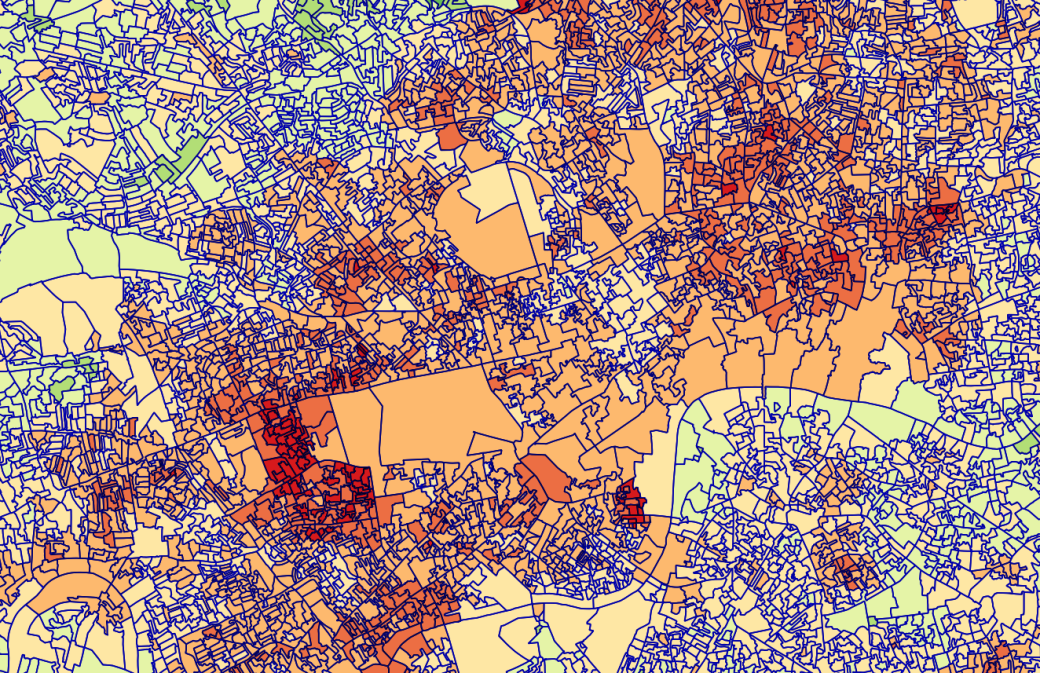 So what?
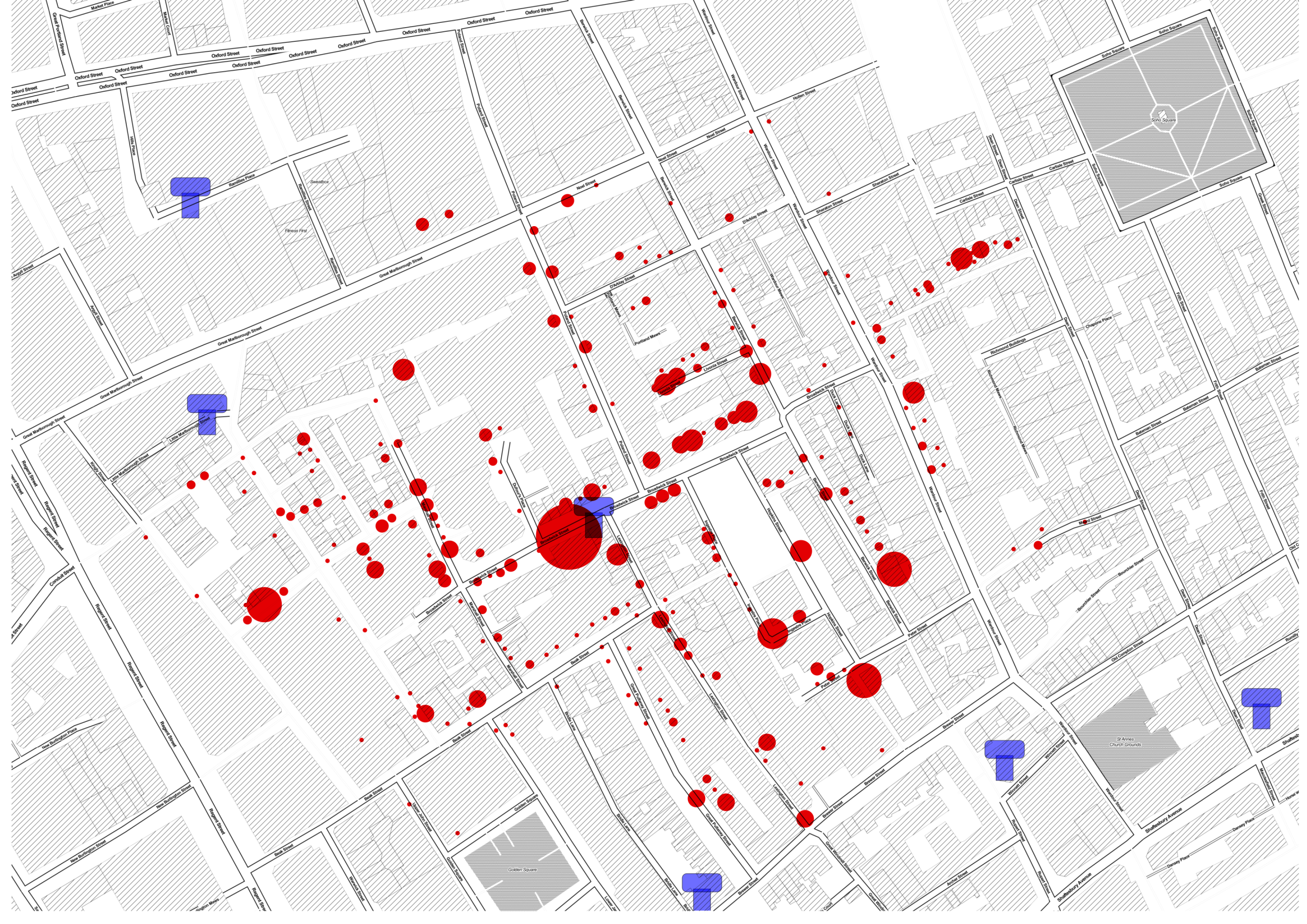 Please have a play with the data at
www.rtwilson.com/johnsnow





and show me what you make!